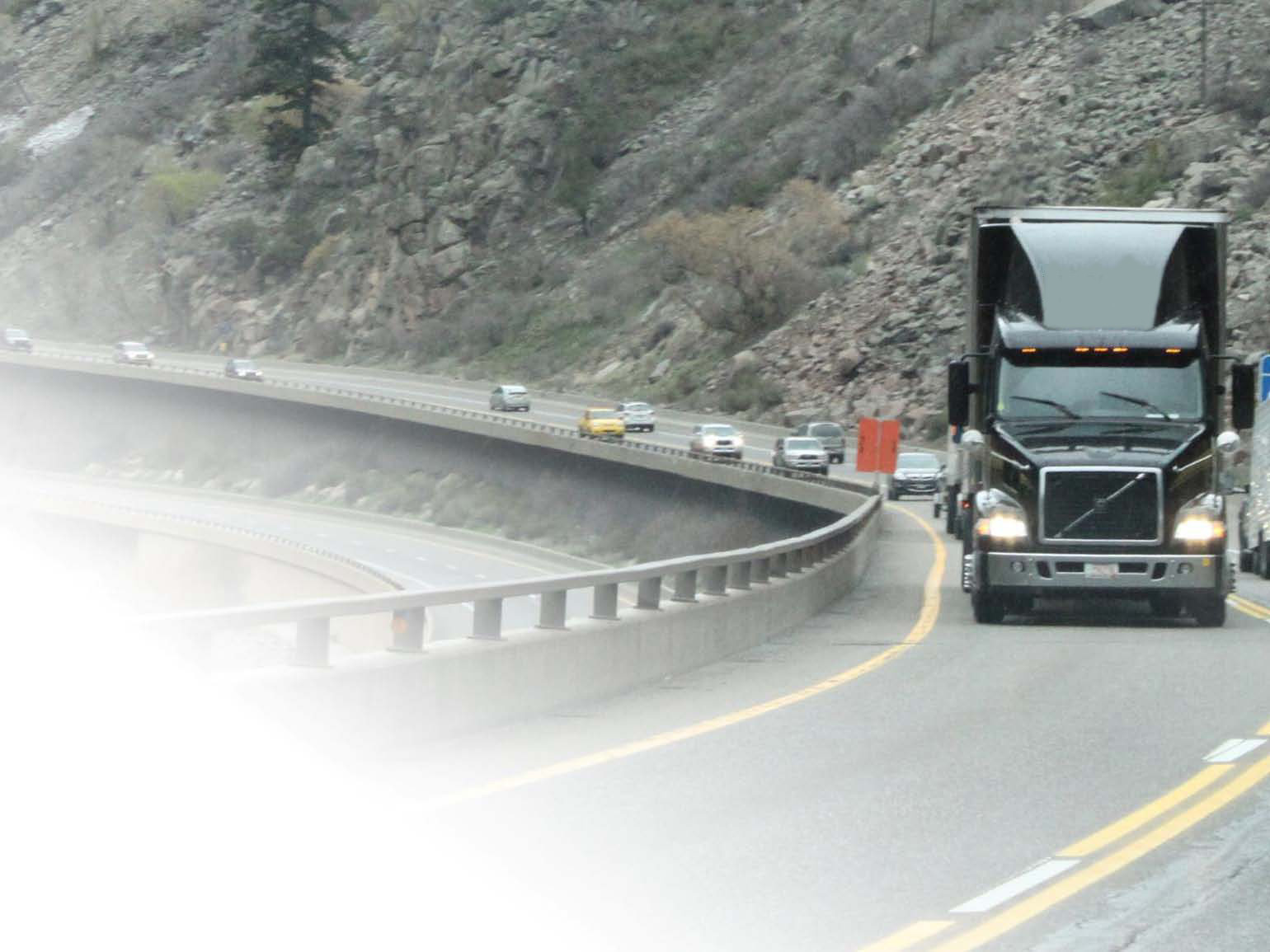 Module 2
Safety Culture and 
Management  Practices
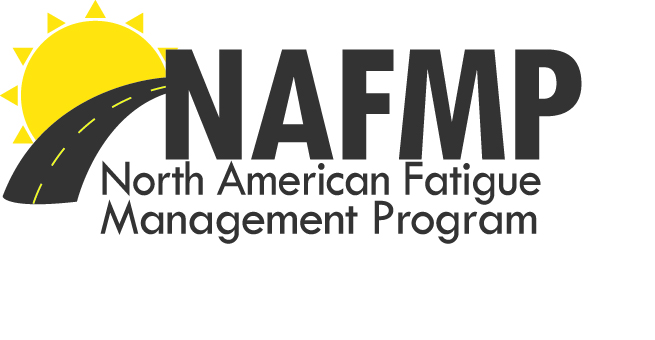 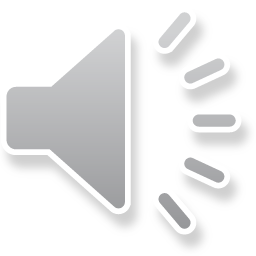 [Speaker Notes: Narration: 
“Module 2 covers Safety Culture and Management Practices.”]
List of Abbreviations and Acronyms
[Speaker Notes: Narration:
“This is a list of abbreviations and acronyms that appear throughout this module. You may print this page for your reference throughout the module.”

______________________________________
Notes:

Instructors, please print this page for students to reference throughout the module.]
Module 2 Overview
Lesson 1: Introduction to safety culture and management practices
Lesson 2: Corporate responsibility 		                and	roles in Fatigue Management 		       Program (FMP) implementation
Lesson 3: Employee engagement, 	    empowerment and commitment in the FMP
Lesson 4: Corporate culture change
Lesson 5: Performance measures to 	           gauge the efficacy of the FMP
Lesson 6: Summary
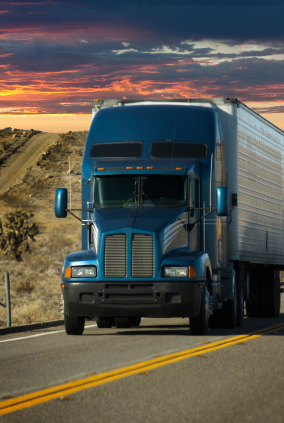 [Speaker Notes: Narration:
“The goal of this module is to educate motor carrier executives, transportation directors, and safety managers so that they better understand how various safety culture components can be used to implement and maintain a successful Fatigue Management Program, or FMP. Thus, this module is purely educational. Specific resources, tools, and examples for implementing and managing the FMP are provided in the implementation manual.
There are six lessons included in the module. The first lesson introduces the concept of safety culture and management practices. The second lesson discusses corporate responsibility and roles in implementing the FMP. The third lesson discusses the benefits of employee empowerment and organizational commitment in the FMP. The fourth lesson provides a guide to the process of corporate culture change for a successful FMP. Lesson 5 reviews example performance measures that are applicable to the FMP. Finally, the last lesson is a summary of this module.”]
Module Objectives (1 of 2)
Define safety culture
Identify the relationship between safety culture and fatigue
Understand the importance of management commitment to the FMP
Realize the importance of commercial motor vehicle  (CMV) driver commitment to the FMP
Identify the importance of empowering CMV drivers
Describe the importance of fatigue 	           communication
Create top management “buy-in”
Build CMV driver trust
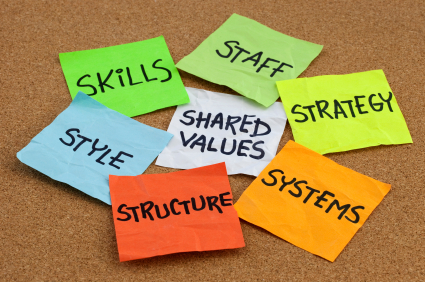 [Speaker Notes: Narration: 
“After completing this module, you will be able to do the following: define safety culture; identify the relationship between safety culture and fatigue; understand the importance of management’s commitment to the FMP; realize the importance of commercial motor vehicle, or CMV, driver commitment to the FMP; identify the importance of empowering CMV drivers; describe the importance of fatigue communication in your organization; create top management “buy-in”; and build CMV driver trust in the FMP.” 

______________________________________
Key Points:

After completing this module, you will be able to do the following….]
Module Objects (2 of 2)
Conduct FMP benchmarking  
Create an FMP Steering Committee
Develop a safety vision within the context of the FMP
Instill CMV driver accountability
Create policies for CMV driver recognition
Identify the difference between process and outcome measures
Identify performance measures to assess the effectiveness of the FMP
[Speaker Notes: Narration: 
“Additionally, you will be able to: conduct FMP benchmarking; create an FMP steering committee; develop a safety vision within the context of the FMP; instill CMV driver accountability; create policies for CMV driver recognition; identify the difference between process and outcome measures; and identify performance measures to assess the effectiveness of the FMP.”

______________________________________
Key Points:

After completing this module, you will be able to do the following….]
Lesson 1: Introduction to Safety Culture
[Speaker Notes: Narration:
“We begin by introducing the concept of safety culture.”]
Introduction to Safety Culture
Exact definition is highly debated, however most successful safety cultures contain these characteristics:
Shared behavior pattern and beliefs related to safety
Safety is a value
Safety is a part of company’s identity 
Shared responsibility for safety 			
Commitment to helping 			         others perform safely
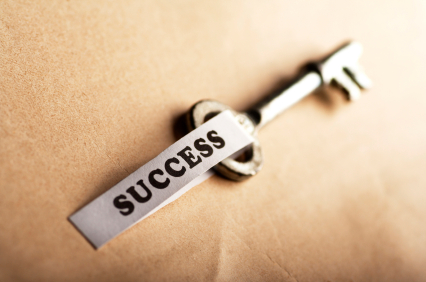 [Speaker Notes: Narration: 
“Most people agree that is it much easier to “experience” safety culture than to actually define it. However, safety culture can be thought of as a “lens” through which employees see how an organization feels about safety. With that said, the exact definition of safety culture is highly debated, but most definitions include some form of shared beliefs and attitudes of safety across employees. 

While it is hard to define safety culture, it’s easier to see common characteristics in organizations with successful safety cultures. The first commonly seen characteristic is that safety is considered a value, not a priority. Values never change, but priorities can be shifted over time. Similarly, the second characteristic is that safety becomes part of a company’s identity in successful safety cultures. In other words, safety is at the heart of the organization and it is at the core of all workplace practices. The third common characteristic is that the responsibility for safety is shared by everyone in the organization. All employees in these organizations feel responsible not only for their own safety, but for the safety of their co-workers. These employees are committed to improving safety for everyone.”

______________________________________
Key Points:
Much easier to “experience” safety culture than to define safety culture. Simply, safety culture is a “lens” in which an employee sees how an organization feels about safety. 
The exact definition of safety culture is highly debated. However, most definitions of safety culture include shared beliefs and values across employees.
Characteristics of successful safety cultures:
Safety is a value.  Values never change, but priorities can be shifted over time. 
Safety needs to become part of a company’s identity. Safety is at the core of workplace practices. 
Responsibility for safety needs to be shared by everyone in the organization. All employees must be committed to their own safety as well as helping others perform their jobs safely.]
Safety Triad
[Speaker Notes: Narration: 
“There are three factors that influence safety, and it is critical to understand each area. The first factor that influences safety is the person. For example, each person has specific feelings, beliefs, attitudes, knowledge, skills, and abilities that influence how they perform their job. These personal factors influence the likelihood that a driver will perform each task safely. The second factor that influences safety is the environment. For example, the equipment, tools, and management support may influence how the driver reacts in different situations. Behavior is the final factor that influences safety. This factor is the action taken by the driver in a given situation. 

As you can see in the graphic above, each of these factors influences the others. For example, a driver’s personal beliefs about fatigue will influence his decision to drive when he is overly sleepy. Similarly, fatigue management tools provided by management will influence a driver’s decision to drive while sleepy.” 

____________________________
Critical to understand the 3 areas that influences on safety:
Personal factors: feelings, beliefs, attitudes, knowledge, skills, abilities 
Environmental factors: equipment, tools, management systems, weather, etc.
Behavior: drivers’ actions]
Safety Culture
Safety culture and injuries/crashes
Crashes usually the result of risky behavior
Drivers’ behaviors are influenced by environmental and personal factors
Positive safety cultures attempt to change factors that occur before and after the occurrence of risky behavior
Positive safety culture is necessary prior to implementing an FMP
[Speaker Notes: Narration: 
“There is a strong link between an organization’s safety culture and their crashes and injuries. This is because safety culture influences the safety triad, and those factors directly influence the occurrence of crashes and injuries. Frequently, all three of the safety triad factors combine to cause drivers’ risky decisions that ultimately result in a crash. For example, a crash that resulted from a driver’s risky decision to drive while fatigued may have been the result of a lack of knowledge about driver fatigue and pressure from the customer to arrive at a specific time. Positive safety cultures attempt to change these factors to reduce risky behaviors, and therefore, reduce crashes and injuries. For example, organizations with successful safety cultures attempt to reduce the likelihood that a driver will drive while fatigued by educating drivers on fatigue and by adjusting delivery schedules with customers.”

______________________________________
Key Points:
Strong link between crashes and injuries and an organization’s safety culture. 
Frequently, all three of the safety triad factors combine to cause drivers’ risky behavior. Example: a drivers’ risky decision to driver while fatigued (i.e, the behavior) may have been the result of a lack of knowledge about driver fatigue (i.e., personal factor) and pressure by the customer to arrive at a specific time (i.e., environmental factor). 
Positive safety cultures change these factors to reduce risky behavior. Example: reduce the amount of a time a driver decides to drive while fatigued through fatigue education (i.e., changing personal factors) and by adjusting delivery schedules with customers (i.e., changing environmental factors).]
Fatigue and Safety Culture
FMP designed to improve your organization’s bottom line
Fatigue management is one aspect of overall safety culture
Integrate into your existing health and safety program
Safety culture topics reviewed can be applied to all safety-related behaviors to help enhance your existing safety culture
[Speaker Notes: Narration: 
“Your organization’s greatest asset is your employees. It is under this assumption that enhancing your organization’s safety culture and implementing the FMP will strengthen your greatest asset, and in turn, increase your bottom line. When you can get the most out of your employees, you can get the most out of your organization. It is safe to say that when your drivers are fatigued, you are not getting the most out of them. Furthermore, consequences from driver fatigue can impact your bottom line negatively, such as: fines, property damage from fatigue-related crashes, injuries, loss of customers, audits, reduced revenue, etc. This FMP will help you reduce driver fatigue, improve your safety culture, and raise your bottom line.
 
As you know, there are many aspects of driver safety, and fatigue management is only one. Thus, it is important to integrate this FMP into your existing driver health and wellness program, and use these safety culture suggestions to enhance your entire safety culture. In other words, even though this module specifically discusses fatigue and how fatigue management is incorporated into safety culture, all the techniques and topics reviewed in this module can be applied to all safety initiatives. 

As a last note on this module, not all of these suggestions may be appropriate for your workplace. This module only provides examples for your consideration when beginning the development of your FMP. For example, group meetings are often mentioned in this module, and many companies may not hold group meetings because of their size. In this case, use the strategies suggested for one-on-one meetings.”

______________________________________
Key Points:
Your organization’s greatest asset is your employees. It is under this assumption that enhancing your organization’s safety culture and implementing the FMP will strength your greatest asset, and in turn, increase your bottom line. When you can get the most out of your employees, you can get the most out of your organization. It is safe to say that when your drivers are fatigued, you are not getting the most out of them. Furthermore, consequences from driver fatigue can impact your bottom line, such as: fines, property damage from fatigue-related crashes, injuries, loss of customers, audits, reduced revenue, etc. This FMP will help you reduce driver fatigue, improve your safety culture, and raise your bottom line. 
As you know, there are many aspects of driver safety, and fatigue management is only one. Thus, it is important to integrate this FMP into your existing driver health and wellness program, and use these safety culture suggestions to enhance your entire safety culture. In other words, even though this module specifically discusses fatigue and how fatigue is incorporated into safety culture, all the techniques and topics reviewed in this module can be applied to all safety initiatives. 
As a last note on this module, not all of these suggestions may be appropriate for your workplace. This module only provides examples for your consideration when beginning the development of your FMP. For example, group meetings are often mentioned in this module, and many companies may not hold group meetings because of their size. In this case, use the strategies suggested for one-on-one face meetings.]
Fatigue Risk Management Systems
Safety culture specifically extended to fatigue
Process for measuring, mitigating, and managing fatigue risk
Identify sources of fatigue and ways to reduce fatigue
[Speaker Notes: Narration: 
“The fatigue risk management system (FRMS) extends safety culture to the management of fatigue. It presents a process for measuring, mitigating, and managing the risk for fatigue. Although this model is specifically designed for fatigue, it follows the same principles as we will discuss today in this lesson. 

The first step is to identify where FRMS may apply within the organization. Then fatigue data needs to be collected and analyzed to identify where fatigue hazards exist. Once these hazards have been identified, safety risk should be assessed. In other words, some hazards create greater safety risk than other hazards, and those fatigue hazards with the greatest safety risk should be identified and targeted first. Policies and procedures need to be developed to addresses these safety risks. After safety risk has been identified and policies and procedures developed, fatigue performance measures and countermeasures should be developed and tracked. Finally, the FRMS should be evaluated for effectiveness and to identify areas in need of improvement. 

This process touches on all aspects of the corporate culture change process that will be discussed in Lesson 4 later. In that lesson, we will discuss how to build a safety culture specifically to manage fatigue.”

______________________________________
Key Points:
The fatigue risk management system (FRMS) extends safety culture to the management of fatigue. It presents a process for measuring, mitigating, and managing the risk for fatigue. Although this model is specifically designed for fatigue, it follows the same principles as we will discuss today in this lesson. 
The first step is to identify where FRMS may apply within the organization. Then fatigue data needs to be collected and analyzed to identify where fatigue hazards exist. Once these hazards have been identified, safety risk should br assessed. In other words, some hazards create greater safety risk than other hazards, and those fatigue hazards with the greatest safety risk should be identified and targeted first. Policies and procedures need to be developed to addresses these safety risky. After safety risk has been identified and policies and procedures developed, fatigue performance measures and countermeasures should be developed and tracked. Finally, the FRMS should be evaluated for effectiveness and to identify areas in need of improvement. 
This process touches on all aspects of the corporate culture change process that will be discussed in Lesson 4 below. In that lesson, we will specifically discuss how to build a safety culture specifically to manage fatigue.]
Components of Fatigue Risk Management Systems
Six core components
Fatigue management policy
Fatigue risk management procedures
Fatigue management training and education
Process for employees to report fatigue
Process for investigating how fatigue contributes to crashes
Fatigue risk management evaluations
[Speaker Notes: Narration: 
“There are six core components of FRMS. The first component is a fatigue management policy. An example of this would be a statement from top management reiterating the organization’s commitment to fatigue management and describing individual responsibilities. The second component are the fatigue risk management procedures. These are specific procedures for identifying, managing, and evaluating driver fatigue. The third component is fatigue management training and education. This education will ensure all drivers and key personnel understand the importance of fatigue management and effective ways to perform it. The fourth component is in reporting fatigue. This component includes formal and informal processes for reporting driver fatigue and the use of correct fatigue management techniques. The fifth component of FRMS is investigating the role of fatigue in crashes. This investigation includes a formal, documented process for investigating how (if any) driver fatigue contributes to crashes. Finally, the last component of FRMS is a program evaluation. This is a  process for evaluating the effectiveness of the fatigue risk management system, and, if necessary, revising the system for more effectiveness.” 

______________________________________
Key Points:
Fatigue Management policy: statement from top management reiterating the organization’s commitment to fatigue management and describing individual responsibilities. 
Fatigue risk management procedures: specific procedures for identifying, managing, and evaluating driver fatigue.
Fatigue management training and education: make sure all drivers and key personnel understand the importance of fatigue management and effective ways to manage it. 
Reporting fatigue: formal and informal process for reporting driver fatigue and the use of correct fatigue management techniques. 
Investigating role of fatigue in crashes: formal, documented process for investigating how (if any) driver fatigue contributed to crashes. 
Program Evaluation: process for evaluating the effectiveness of the fatigue risk management system, and, if necessary, revise the system for more effectiveness.]
Lesson Quiz: Lesson 1
Complete the following sentence. An organization’s safety culture can best be described as
Management’s feelings regarding the importance of safety
Shared behavior patterns and beliefs that are related to safety
The number of injuries that occur in the organization
A vision to keep employees safe

Which of the following is a factor that influences an organization’s safety culture?
Person
Behavior
Environment
All the above
[Speaker Notes: #1. Correct Answer: B
#2. Correct Answer: D]
Lesson Quiz: Lesson 1 Continued
3. Which of the following statements is true?
Crashes are usually not the result of risky behavior
An organization’s safety culture has little affect on their crashes and injuries
Crashes are usually the result of risky behavior
It is not important to have a positive safety culture before implementing the FMP
4. What is the correct order of steps when implementing a fatigue risk management system (FRMS)?
Identify where the FRMS applies, collect and analyze data, identify fatigue risk, assess safety risk, set measures and countermeasures, and effectiveness evaluation
Assess safety risk, identify fatigue risk, identify where the FRMS applies, set measures and countermeasures, collect and analyze data, and effectiveness evaluation
Identify fatigue risk, identify where the FRMS applies, collect and analyze data, assess safety risk, set measures and countermeasures, and effectiveness evaluation
Collect and analyze data, identify where the FRMS applies, assess safety risk, identify fatigue risk, set measures and countermeasures, and effectiveness evaluation
[Speaker Notes: #3. Correct Answer: C
#4. Correct Answer: A]
Lesson Quiz: Lesson 1 Continued
5. What is a core component of a fatigue risk management system?
Fatigue management policy
Process for employees to report fatigue
Process for investigating how fatigue contributes to crashes
All the above
[Speaker Notes: #5. Correct Answer: D]
Lesson 2: Corporate Responsibilities and Roles in FMP Implementation
[Speaker Notes: Narration: 
“Lesson 2 looks at corporate responsibilities and roles in FMP implementation.”

______________________________________
Topic Outline for Lesson 2:
 Safety and driver fatigue is everyone’s responsibility 
Importance of a shared responsibility for fatigue
 Management’s commitment to reducing fatigue
Importance of management’s commitment to driver fatigue
Discussion on how management’s commitment to driver fatigue can be shown
Safety/fatigue leadership
 Communication concerning fatigue 
How to maintain fatigue communication]
Shared Responsibility for Fatigue Management
Fatigue management is a shared 	          responsibility
Remember the Person-Environment-	    	      Behavior Model
You create policies and procedures
Necessary knowledge, skill, ability, 		    motivation, and attitude
Employees behave safely or risky
From top-down control to bottom-up involvement
Interdependent teamwork rather than only individualized responsibility
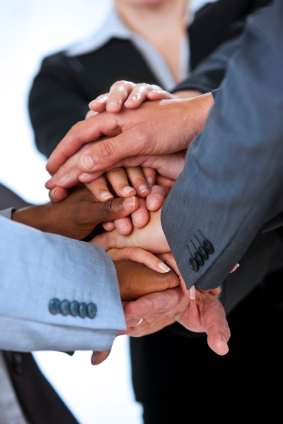 [Speaker Notes: Narration: 
“Everyone has a role in creating a positive safety culture, regardless of their position in the organization. For example, management creates policies and procedures that either increase or decrease opportunities for safety performance, including driver fatigue. Management also is responsible for rewarding safe behavior. Employees have individual knowledge, skills, abilities, motivation, beliefs, and attitudes that relate to fatigue. 

Creating a positive safety culture involves providing employees with the power and ability to create the safety culture with support of management. This will help to create bottom-up involvement in the FMP with top-down support. 

Finally, a positive safety culture can only be achieved when all levels of the organization work together to increase safety and are responsible for safe performance. In other words, effective fatigue management does not view driver fatigue as the sole responsibility of the driver. Instead, management, drivers, drivers’ families, dispatchers, and shippers/receivers all share responsibility for driver fatigue. All need to take responsibility for their contribution to driver fatigue, and ultimately become fatigue management leaders.” 

______________________________________
Key Points:
Everyone needs to be a fatigue management leader.
Everyone has a role in creating a positive safety culture, regardless of their position in the organization. 
Management creates policies and procedures that either increase or decrease opportunities for safety performance, including driver fatigue. 
Management rewards safe and/or at-risk behavior.
Employees have individual KSAs, motivation, beliefs, and attitudes that relate to fatigue. 
Creating a positive safety culture involves providing employees with the power and ability to create the safety culture with support of management. 
A positive safety culture can only be achieved when all levels of the organization work together to increase safety and are responsible for safe performance. In other words, effective fatigue management does not view driver fatigue as the sole responsibility of the driver. Instead, management, drivers, drivers’ families, dispatchers, and shippers/receivers all share responsibility for driver fatigue. All need to take responsibility for their contribution to driver fatigue.]
Management’s Commitment to Fatigue Management
Employees typically obey authority
Fatigue management should be supported from the top, but driven by the bottom
Strategies to increase commitment:
Prioritization of safety over production
Maintaining a high profile for fatigue in meetings
Personal attendance of managers at fatigue meetings
Face-to-face meetings with employees featuring fatigue as a topic
Job descriptions that include safety/fatigue contracts
Fatigue management leadership
Emphasize continued FMP improvement and evaluation
[Speaker Notes: Narration: 
“Approval from management motivates employees. Approval (or disapproval) can be in the form of pay, punishment, promotions, and management visibility. This is why is it important for employees to know management supports and believes in all safety initiatives, including the FMP. So how can you show your commitment to fatigue management?  The following seven suggestions for driving home your commitment to fatigue management are discussed in depth on the next slides. These seven suggestions are: prioritize safety over production, maintain a high profile for fatigue in meetings, personally attend fatigue meetings, hold face-to-face meetings with employees that feature fatigue as a topic, include safety or fatigue contracts in job descriptions, be a fatigue management leader, and emphasize the need for continued improvement and evaluation of the FMP.”

______________________________________
Key Points:
Approval from management motivates employees. Approval (or disapproval) can be in the form of pay, punishment, promotions, and management visibility. This is why is it important for employees to know management supports and believes in safety initiatives, including the FMP.
Allowing employees to design, develop, and implement fatigue programs creates a sense of ownership, trust, and commitment to the FMP. 
Ensure employees understand management’s commitment to decrease driver fatigue through the following methods….]
Prioritization of Driver Fatigue Over Production
Increased job performance (e.g., productivity) may come at the expense of CMV driver fatigue
Risky behaviors (e.g., driving while fatigued)                             may be rewarded (or not be punished)                                                     to increase productivity
May suggest productivity is more 	    	       important than driver fatigue
Fatigue management should be 		   measured and rewarded like                                      productivity
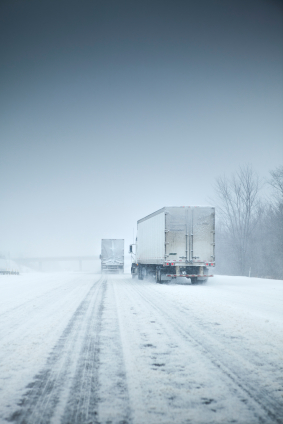 [Speaker Notes: Narration: 
“Obviously, production drives your organization. However, when your drivers get hurt, production decreases. Thus, it is just as important to keep your drivers safe. In some cases, increased job performance, or productivity, may actually come at the expense of driver fatigue. For example, the risky decision to drive while fatigued may be rewarded, or at least not punished, to increase production. This may suggest that production is more important than safety and driver fatigue. 

To drive home the point that you are committed to fatigue management, hold driver safety on the same level as production. Create measures of fatigue management and reward drivers that routinely perform safely. This will help show fatigue management is valued, and that driver fatigue should not be compromised to increase production.” 

______________________________________
Key Points:
Creating measures of safe fatigue performance and rewarding employees that routinely perform safely helps to show that fatigue management is valued, and that driver fatigue should be not be compromised to increase production.]
Maintaining a High Profile for Safety and Fatigue in Meetings
Safety as a value and not a priority
Priorities change, values do not change 	                                                                                                and are not compromised
Fatigue management should be linked                                     to all priorities
Including fatigue discussions in meetings reinforces the belief that fatigue management is a value
Illustrates how safety and CMV driver fatigue relate to all aspects in the organization
Reminds employees of your support for reducing fatigue
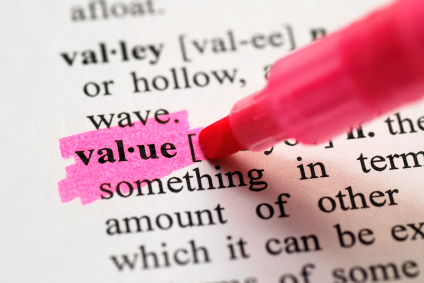 [Speaker Notes: Narration: 
“Many organizations use the terms “value”  and “priority”  synonymously, however, both terms have different connotations. Organizational values endure overtime, and priorities can be adjusted. The following paragraphs taken from Geller (2001, p.46) help to illustrate the difference between priorities and values:

“Think about a typical workday morning. We all follow a prioritized agenda, often a standard routine, before traveling to work. Some people eat a healthy breakfast, read the morning newspaper, take a shower, and wash dishes. Others wake up early enough to go for a morning jog before work. Some grab a roll and a cup of coffee, and leave their home in disarray until they get back in the evening. 

In each of these scenarios the agenda – the priorities – are different. Yet, there is one common activity. It is not a priority but a basic value. Do you know what it is?

One morning you wake up late. Perhaps your alarm clock failed. You have only 15 minutes to prepare for work. Your morning routine changed drastically. Priorities must be rearranged. You might skip breakfast, a shower, or a shave. Yet every morning schedule still has one item in common. It is not a priority, capable of being dropped from a routine owing to time constraints or a new agenda. No, this particular morning activity represents a value which we have been taught as infants, and it is never compromised. Have you guessed it by now? Yes, this common link in everyone’s morning routine, regardless of time constraints, is ‘getting dressed’.”

Reducing driver fatigue should be considered a value, just as “getting dressed” is in the previous example. No new deadline or increased stress on productivity should compromise the safety of an organization’s workers. In truth, production will decrease if a worker gets hurt from neglecting fatigue procedures. 

Discussing fatigue first or second in meetings will help drive home the point that management values fatigue management. This helps to keep fatigue in the minds of everyone, and discussing fatigue in meetings helps to develop understanding of how fatigue is important to all functions and tasks in the organization.” 

______________________________________
Key Points:
Although many organizations use value  and priority  as synonymous, both terms have different connotations. Organizational values endure overtime, and priorities can be adjusted. The following paragraphs taken from Geller (2001, p.46) helps to illustrate the difference between priorities and values:

“Think about a typical workday morning. We all follow a prioritized agenda, often a standard routine, before traveling to work. Some people eat a healthy breakfast, read the morning newspaper, take a shower, and wash dishes. Others wake up early enough to go for a morning jog before work. Some grab a roll and a cup of coffee, and leave their home in disarray until they get back in the evening. 

In each of these scenarios the agenda – the priorities – are different. Yet, there is one common activity. It is not a priority but a basic value. Do you know what it is?

One morning you wake up late. Perhaps your alarm clock failed. You have only 15 minutes to prepare for work. Your morning routine changed drastically. Priorities must be rearranged. You might skip breakfast, a shower, or a shave. Yet every morning schedule still has one item in common. It is not a priority, capable of being dropped from a routine owing to time constraints or a new agenda. No, this particular morning activity represents a value which we have been taught as infants, and it is never compromised. Have you guessed it by now? Yes, this common link in everyone’s morning routine, regardless of time constraints, is ‘getting dressed’.”

Reducing driver fatigue should be considered a value, just as “getting dressed” is in the previous example. No new deadline or increased stress on productivity should compromise the safety of an organization’s workers. In truth, production will decrease if a worker get hurts from neglecting fatigue procedures. 
Safe work is involved in all programs and jobs. Thus, safety and fatigue should be linked to all programs and activities. Describe how reducing driver fatigue can be hindered or supported in all programs, and support education and training that can reduce driver fatigue. 
Discuss fatigue first or second in meetings. This helps to keep fatigue in the minds of everyone. Discussing fatigue in meetings helps to develop understanding of how fatigue is important to all functions and tasks in the organization.]
Personal Attendance of Managers at Fatigue Meetings
Your attendance in fatigue meetings demonstrates a commitment to fatigue management
Recognize and acknowledge
Feedback
Prompt safe behavior
Model safe behavior
Receive feedback directly from employees
Observe risky environmental conditions 
One-to-one communication
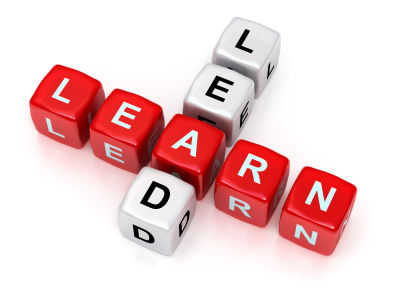 [Speaker Notes: Narration: 
“Your attendance and participation in fatigue meetings drives home management’s interest and commitment to reducing driver fatigue. This allows opportunities to change or align policies and procedures to encourage the continuance of reduced fatigue. These meetings allow you to recognize and acknowledge drivers’ fatigue management efforts, provide feedback to drivers on their progress, prompt correct fatigue management behaviors, receive feedback from drivers concerning what is and isn’t good about the FMP, observe factors that contribute to decisions to drive while fatigued, and have face-to-face communications with drivers.” 

______________________________________
Key Points:
Management attendance and participation in fatigue meetings drives home management’s interest and commitment to reducing driver fatigue. This allows opportunities to change or align consequences and antecedents to encourage the continuance of reduced fatigue. 
Participation more important than visibility
Attendance in meetings keeps fatigue in the minds of employees
Management’s commitment to decrease fatigue is visible
Personal communication and visibility builds trust]
Face-to-Face Meetings with Employees that Feature Fatigue as a Topic
Show you value CMV driver fatigue management
Provide praise and recognition for safe behavior and self-reports of fatigue
Provide corrective fatigue-related feedback privately 
Receive feedback from the 			         employee
Develop personal fatigue- 			             related goals
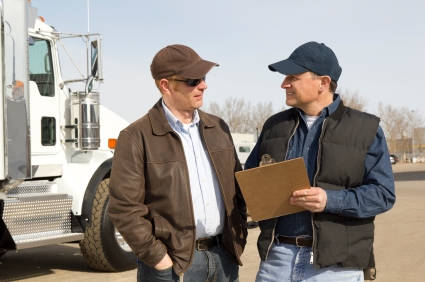 [Speaker Notes: Narration:
“Face-to-face meetings with drivers where fatigue is discussed are an excellent way to show your commitment to fatigue management. They allow drivers to see your enthusiasm for reducing driver fatigue and reinforce the position that safety is a value. These meetings can be informal or formal and can take place in an office, at terminal locations, in driver lounges, in hallways, etc. Face-to-face meetings will allow you to provide praise and recognition to drivers who are actively involved in fatigue management. They allow you to provide corrective fatigue-related feedback privately to drivers outside of a group setting. Furthermore, they allow you to hear criticisms of the FMP directly from drivers, and gives you the chance to find opportunities to address their concerns. Finally, these meetings are a great method to help drivers develop their own fatigue-related goals.”

_____________________________________
Face-to-face meeting with drivers can be at terminal locations, driver lounge, etc.]
Job Descriptions that Include Safety/Fatigue Contracts
Show fatigue management is valued
Demonstrate how fatigue relates to the job
Provide personal accountability for fatigued driving performance
Review non-fatigued driving as an essential job requirement
Describe fatigue-related policies and procedures
[Speaker Notes: Narration:
“Safety/fatigue contracts describe all necessary information concerning how to safety perform all aspects of a job. Including this information in a job description immediately educates employees in how to perform safely with specific descriptions of safe and fatigue-related behavior. This also drives home the point that fatigue management is valued in your organization, provides accountability for fatigued driving, and helps drivers understand that non-fatigued driving is an essential job requirement. 

Fatigue-related items in the safety contract should outline the FMP policy and strategies to decrease fatigue, as well as, procedures on self-reporting fatigue, participation in fatigue-related meetings, providing feedback on fatigue-related performance measures, and the development of fatigue-related goals.” 

______________________________________
Key Points:
Safety/fatigue contracts describe all necessary information concerning how to safety perform all aspects of a job. Including this information in a job description immediately educates employees in how to perform safely with specific descriptions of safe and fatigue-related behavior. 
Fatigue-related items in the safety contract should outline the FMP policy and strategies to decrease fatigue, as well as, procedures on:
Self-reporting fatigue,
Participation in fatigue-related meetings, 
Feedback concerning fatigue-related performance measures,
The development of fatigue-related goals.]
Fatigue Leadership
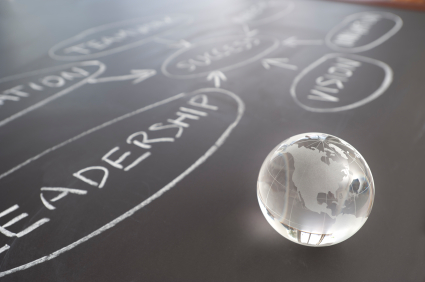 Leaders inspire people to act 
Fatigue leadership  not only from 	           management
All employees should be fatigue 		            management leaders
Hold themselves and others accountable
Educate, not train
Listen first
Promote ownership of fatigue improvement
Allow others to develop methods to reduce fatigue
Show confidence that safe behavior can be performed
[Speaker Notes: Narration: 
“When leaders perform safely and adhere to fatigue rules, others are more likely to perform safely, accept, and adhere to those rules. Often, leaders are assumed to be managers. Although managers need to champion driver fatigue, other employees tend to naturally take a leadership role. While some drivers may naturally take a leadership role in the FMP, the goal in a positive safety culture is to have ALL employees become fatigue management leaders that take responsibility for their fatigue and the fatigue of their coworkers. These employees are a powerful tool to reach other employees that are resistant to change. It is critical to identify these drivers and seek their involvement in the FMP. 

To identify drivers that are fatigue management leaders, it is important to understand characteristics common to safety and fatigue management leaders. These individuals not only hold themselves accountable for fatigue management, but they hold others accountable as well. They strive to educate, not train others on fatigue management. Training involves instructing others how to manage fatigue, while education involves instructing others why they need to manage fatigue. Leaders also actively listen to criticism and concerns first before speaking. They do their best to understand the feedback being given before trying to come up with a response. Fatigue management leaders promote ownership of the FMP by encouraging other to be involved by providing feedback and participating in fatigue meetings.  They allow others to develop their own methods to manage fatigue without telling them they have to do it in a specific way. Finally, they are confident that fatigue management will be performed. They have no doubts that others will do their best to manage their fatigue.”

______________________________________
Key Points:
When leaders perform safely and adhere to fatigue rules, others are more likely to perform safely, accept and adhere to fatigue rules. 
Often, leaders are assumed to be managers. Although managers need to champion driver fatigue, other employees tend to naturally take a leadership role. These employees are a powerful tool to reach other employees that are resistant to change. 
A goal in a positive safety culture is to have all employees become fatigue leaders that take responsibility for their fatigue and the fatigue of their coworkers. 
Fatigue leaders should do the following….]
Communication About Fatigue Issues
Open and ongoing non-punitive communication involving safety and fatigue
Keep formal and informal channels of fatigue communication open 
Involve regular communication between management, supervisors, and the workforce
Involve drivers (if interested) in developing communication strategies
[Speaker Notes: Narration: 
“Ongoing formal and informal communication concerning safety and the FMP is critical in the development, implementation, and evaluation process. This communication will function to keep fatigue in the forefront of all employees’ minds and help to encourage acceptance. Maintaining both formal and informal channels will help to build trust in the FMP and allow valuable feedback concerning the implementation and effectiveness of the FMP to be received and evaluated. This feedback will help to ensure all levels of the organization are on the same page when it comes to the FMP. 

Also, allow the employees most affected by the FMP to assist in developing the lines and methods of communication. This will help develop trust and provide employees with a sense of ownership in the FMP. While not all drivers, or even the majority of drivers, will help to develop communication strategies, some will be interested. Allowing these drivers this opportunity will help gain trust from drivers in the FMP.”

______________________________________
Key Points:
Ongoing formal and informal communication concerning safety and the FMP is critical in the development, implementation, and evaluation process. This communication will function to keep fatigue in the forefront of all employees’ minds, and help to encourage acceptance. Maintaining both formal and informal channels will help to build trust in the FMP and allow valuable feedback concerning the implementation and effectiveness of the FMP to be received and evaluated. This feedback will help to ensure all levels of the organization are on the same page when it comes to the FMP. 
Allow the employees most affected by the FMP to assist in developing the lines and methods of communication. This will help develop trust and provide employees with a sense of ownership in the FMP. While not all drivers (or even the majority of drivers) will help to develop communication strategies, some will be interested. Allowing these drivers this opportunity will help gain trust from drivers in the FMP.]
Lesson Quiz: Lesson 2
What is a suggestion for showing management’s commitment to fatigue management?
Create top-down control
Face-to-face meetings with employees featuring fatigue as a topic
Avoid acknowledging drivers for their efforts in fatigue management
Only encourage individualized responsibility

Why is it important to maintain a high profile for fatigue in meetings?
Including fatigue discussions in meetings illustrates how fatigue management relates to other aspects of the organization
Management needs to show that they are in control of the fatigue management program
Meetings are a way to show fatigue management is a priority
Discussing fatigue in meetings influences top-down involvement
[Speaker Notes: #1. Correct Answer: B
#2. Correct Answer: A]
Lesson Quiz: Lesson 2 Continued
When should individual corrective fatigue management feedback be given?
In a group
In driver terminals
Privately
All the above

What statement below is accurate? 
Fatigue management leaders are not confident that drivers can follow fatigue management procedures
Fatigue management leaders train, not educate, drivers on fatigue management behaviors
All employees should be fatigue management leaders
Only management is responsible for fatigue management leadership
[Speaker Notes: #3. Correct Answer: C
#4. Correct Answer: C]
Lesson Quiz: Lesson 2 Continued
Why is it important to have open and ongoing communication involvement fatigue management?
It ensures management is in control of the fatigue management process
Communication will help to remind everyone of the importance of fatigue management
It provides an opportunity for management to criticize drivers
Reinforce the belief that fatigue management is the responsibility of drivers
[Speaker Notes: #5. Correct Answer: B]
Lesson 3: Strategies for Engaging and Empowering Staff and Generating Commitment in the FMP
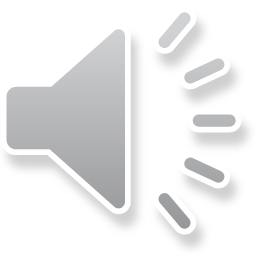 [Speaker Notes: Narration: 
“Lesson 3 focuses on strategies for engaging and empowering staff and generating commitment in the FMP.”

______________________________________
Topic Outline for Lesson 3:
 Empowerment
Definition
Importance of Empowerment
Strategies for increasing empowerment
 Delegation of Responsibility for fatigue
 Why delegate responsibility for fatigue
 Encouraging Commitment to the Organization
Definition of organizational commitment
Why is organizational commitment information
Strategies for increasing organizational commitment]
Empowerment
Sharing of authority and responsibility 
Increased perception of control
Sharing organizational information and knowledge that gives employees power to make decisions that directly influence organizational performance and direction
[Speaker Notes: Narration: 
“Employee empowerment is often discussed in business literature as a key to successful management initiatives and safety programs. However, there are a number of different meanings to the term “empowerment.” Most management definitions center around a shared responsibility, authority, and control. Other definitions focus on an employee’s perceptions of personal involvement and worth to an organization. In terms of the FMP, management can empower employees by sharing organizational and FMP information and knowledge that allows them to make decisions to directly influence the design, development, and implementation of the FMP.”

______________________________________
Key Points:
Employee empowerment is often discussed in business literature as a key to successful management initiatives and safety programs. However, there are a number of different meanings to the term “empowerment.” Most management definitions centered around a shared responsibility, authority, and control. Other definitions focus on an employee’s perceptions of personal involvement and worth to an organization. In terms of the FMP, management can empower employees by sharing organizational and FMP information and knowledge that allows them to make decisions to directly influence the design, development, and implementation of the FMP.]
Importance of Empowerment
Cost control, organizational flexibility, and product quality improvements
Increased job satisfaction, motivation, and organizational citizenship  behavior
Decreased turnover and absenteeism
Increased individual recognition
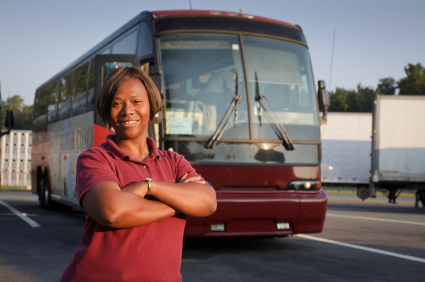 [Speaker Notes: Narration: 
“Why is empowerment important?  Research has shown that empowerment may be related to and impact an increase in cost control, organizational flexibility, and product quality and sales. These objective outcome measures may be the result of an increased perception of personal control, job satisfaction, motivation, organizational citizenship behavior, and recognition. Furthermore, empowerment has been related to a decrease in turnover and absenteeism. 

Why is empowerment important to the FMP? Empowering employees to make FMP-related decisions should increase acceptance of the program by building trust and ownership. Providing employees with information and knowledge related to the FMP will help to develop a sense of shared responsibility for the health and wellness of themselves and their co-workers.” 

______________________________________
Key Points:
Why is empowerment important?  Research has shown that empowerment may be related to and impact an increase in cost control, organizational flexibility, and product quality and sales. These objective outcome measures may be the result of an increased perception of personal control, job satisfaction, motivation, and organizational citizenship behavior, and recognition. Furthermore, empowerment has been related to a decrease in turnover and absenteeism. 
Why is empowerment important to the FMP? Empowering employees to make FMP-related decisions should increase acceptance of the program by building trust and ownership. Providing employees with information and knowledge related to the FMP will help to develop a sense of shared responsibility for the health and wellness of themselves and their co-workers.]
Increasing Perceptions of Empowerment
Three factors impact  sense of empowerment
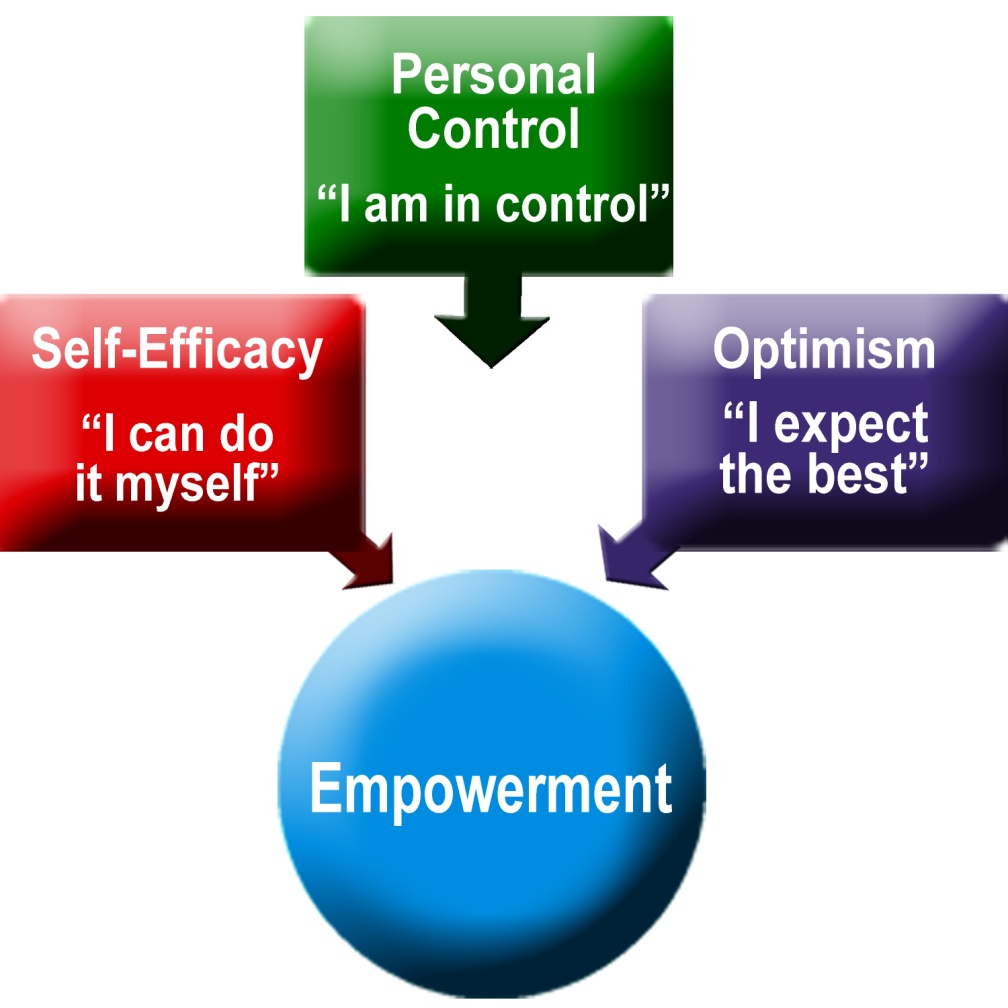 [Speaker Notes: Narration: 
“There are three factors that influence an employee’s sense of empowerment. The first, self-efficacy, is a belief that, “I can do it myself.” This is developed by providing employees with the knowledge, skills, and tools required to complete the task. For example, management needs to ensure employees have the required education to know why it is important to reduce fatigue while driving and the skills required to effectively reduce their fatigue while driving. 

The second factor, personal control, is a belief that, “I am in control.” Personal control is developed by providing employees with opportunities to directly influence decisions and outcomes in the organization. In terms of the FMP, personal control can be developed by eliciting and addressing specific feedback regarding the FMP development and supporting participation in FMP-related meetings and the steering committee. 

Finally, optimism, is a personal belief that, “I expect the best.” Management can help to foster personal optimism in the FMP by actively listening to program feedback and work to address and incorporate that feedback into the development and implementation of the FMP.”

______________________________________
Key points:
There are three factors that influence an employees sense of empowerment (Geller, 2001):
The first, self-effectiveness (self-efficacy?), is a belief that, “I can do it myself.” This is developed by providing employees with the knowledge, skills, and tools required to complete the task. For example, management needs to ensure employees have the required education to know why it is important to reduce fatigue while driving and the skills required to effectively reduce their fatigue while driving. 
The second, personal control, is a belief that, “I am in control.” Personal control is developed by providing employees with opportunities to directly influence decisions and outcomes in the organization. In terms of the FMP, personal control can be developed by eliciting and addressing specific feedback regarding the FMP development and supporting participation in FMP-related meetings and the steering committee. 
Finally, optimism, is a personal belief that, “I expect the best.” Optimism is the personal belief that one’s actions will benefit decisions and actions. Management can help to foster personal optimism in the FMP by actively listening to program feedback and work to address and incorporate that feedback into the development and implementation of the FMP.]
Increasing Empowerment
Strategies for increasing employee empowerment:
Provide a sense of trust that employees will do a good job
Provide supportive feedback concerning safe behaviors
Actively listen to employees before offering advice or feedback
Allow employees to develop personal goals
Allow employees to develop their own strategies for increasing safe behavior while reducing risky behavior
[Speaker Notes: Narration: 
“Here are several strategies for increasing employees’ sense of empowerment. These strategies are based on the three factors discussed on the previous slide. 

The first strategy for increasing employee empowerment is to provide a sense of trust that employees will do a good job. Make them believe that they can manage their fatigue and will be able to accomplish fatigue-related goals. This helps drivers increase their self-efficacy and optimism, or the belief that they can do it themselves and do it well. If you recall, this is also a characteristic of a safety or fatigue management leader. 

The second strategy is to provide supportive feedback concerning correct fatigue management behaviors. This gives drivers encouragement to continue with the FMP and reinforces their efforts to reduce their fatigue. 

The third strategy is to actively listen to employees before offering advice or feedback. This shows you value their opinion and want to hear what they have to say. 

The fourth strategy is to allow drivers to develop their own fatigue-related goals. When drivers develop their own goals, instead of being assigned goals, they are more likely to strive to achieve them. They will also be more proud when the goals are achieved. 

Finally, the last strategy is to allow employees to develop their own strategies for increasing fatigue management behaviors while reducing their fatigued driving. Similar to the previous strategy, this help drivers increase their sense of self-efficacy and personal control.”]
Empowerment and Resistance to Change
Empowerment diminishes resistance to change
Allows employees to contribute to the process of change
Builds a sense of trust
Increases a personal sense                                           of control
Provides bottom-up initiative
Motivates others to accept change
Provides more responsibility
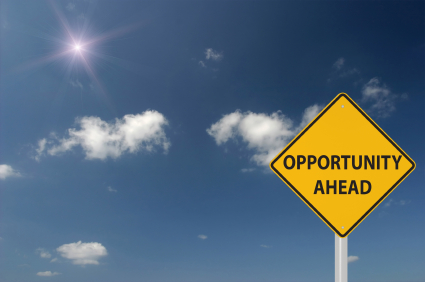 [Speaker Notes: Narration: 
“One of the most beneficial aspects of empowerment is that it counteracts the tendency of employees to resist new programs or changes. New programs that are supported, developed, or owned by employees are more likely to succeed than programs not supported or developed by  employees. Empowerment helps employees to develop the ownership, support, and trust of these new programs. An FMP is likely new to your organization, and empowered employees will help make the transition more successful. Moreover, empowered drivers will help to draw in other drivers who were more reluctant to change. Finally, empowerment will help to develop more accountability in the program.”

______________________________________
Key Points:
One of the most beneficial aspects of empowerment is to counteract the tendency of employees to resist new programs or changes. New programs or changed that are supported, developed, or owned by employees are more likely to succeed than programs not supported or developed by the employees. Empowerment helped employees to develop the ownership and support of these new programs. An FMP is likely new to your organization, and empowered employee will help make the transition more successful.]
Delegation of Responsibility                for Fatigue
Each employee feels responsible for fatigue and safety in a positive safety culture
Delegating responsibility holds all                      employees accountable
Employees will feel responsible and              accountable for their fatigue, and help                          co-workers
Well-defined responsibilities increases	  performance
A sense of ownership over safety initiatives
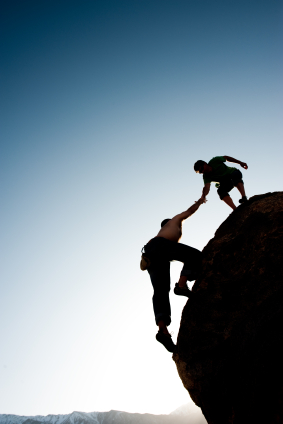 [Speaker Notes: Narration: 
“To increase perceptions of empowerment in the development of the FMP, it’s important to delegate responsibility for safety and the FMP to those employees most impacted by it. When management delegates responsibility for safety, and in this case, the FMP, each employee will come to feel responsible for the safety of themselves and their coworkers. 

Why is it important to delegate responsibility for fatigue? Delegating responsibility for fatigue management tends to get drivers to go out of their way to commit themselves to helping their co-workers. Furthermore, performance tends to increase when employees’ responsibilities to safety are well defined in safety contracts and in the FMP policies and procedures. Providing those employees most affected by the FMP with responsibility of the program will create a sense of ownership and be more likely to follow the policies and procedures, provide more feedback, and offer less resistance.” 

______________________________________
Key Points:
To increase perceptions of empowerment in the development of the FMP, it’s important to delegate responsibility for safety and the FMP to those employees most impacted by the FMP. When management delegates responsibility for safety, and in this case, the FMP, each employee will come to feel responsible for the safety of themselves and their coworkers. 
Why is it important to delegate responsibility for fatigue?
Employees tend to go out of their way to commit themselves to helping their co-workers. 
Performance tends to increase when each employee’s responsibilities to safety are well-defined in safety contracts and the FMP policies and procedures. 
Providing those employees most affected by the FMP with responsibility of the program will create a sense of ownership of the program and be more likely to follow the policies and procedures, provide more feedback, and offer less resistance.]
Encouraging Commitment to the Organization
Dedication to the organization and willing to work on its behalf
3 factors that contribute to organizational commitment
Identity and loyalty to the organization
Amount of personal investment made to the organization
Personal feelings of obligation to the organization
Commitment can be at different levels in the organization
[Speaker Notes: Narration: 
“Empowerment also tends to lead to an increase in organizational commitment. In its simplest form, organizational commitment is focused on an attachment to an organization and an employee’s willingness to work and stay employed with that organization. However, organizational commitment also can imply how much an employee is willing to invest in the organization and how much the employee is willing to “go beyond the call of duty” to help the organization and their coworkers. 

There are three bases for commitment in a organization. The first is how much a driver identifies with the organization and is loyal to it. The second is how much the driver has invested himself in the organization, such as job tenure or status. The third is how much the driver feels obligated to contribute to the organization’s success.  

Commitment can be to different levels of the organization, such as the organization as a whole, top management, group, group supervisor, work team, etc. An employee can be committed to one level and not the other. For example, an employee can be committed to his or her specific work team and not top management or the organization as a whole.”

______________________________________
Key Points:
Empowerment also tends to lead to an increase in organizational commitment. 
In its simplest form, organizational commitment is focused on an attachment to an organization, and an employee’s willingness to work and stay employed with that organization. However, organization commitment also can imply how much an employee is willing to invest in the organization and how much the employee is willing to “go beyond the call of duty” to help the organization and their coworkers. 
There are three bases for commitment in a organization. 
How much a driver identifies with the organization and are loyal to it. 
How much the driver has invested themselves to the organization (e.g., job tenure/status). 
How much the driver feels obligated to contribute to the organization’s success. 
Commitment can be to different levels of the organization (e.g., organization as a whole, top management, group, group supervisor, work team, etc.). An employee can be committed to one level and not the other. For example, an employee can be committed to his or her specific work team and not top management or the organization as a whole.]
Benefits of Organizational Commitment
Increased job satisfaction
Increased performance
Increased involvement
Decreased job stress
Decreased resistance to change
Decreased turnover and absenteeism
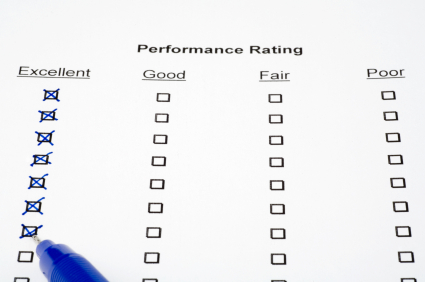 [Speaker Notes: Narration: 
“Some of the benefits associated with a high organizational commitment include increased job satisfaction, increased performance, increased involvement in the organization, decreased job stress, decreased resistance to change, and decreased turnover and absenteeism. As you can see, increasing drivers’ commitment to the organization can be a powerful tool to increase the success of the FMP. When drivers are committed to the organization, they may become more involved in the development and implementation of the FMP, they will be less likely to resist FMP implementation, and will be more likely to actively engage in fatigue management.”]
Increasing Organizational Commitment
Support from you and supervisors
“My organization and supervisor are on my side”
Rewards for goal achievement and other accomplishments
Participation in organizational 		      decision making
Perceptions of belonging                                               in the organization
Training and commitment from the organization in employee development
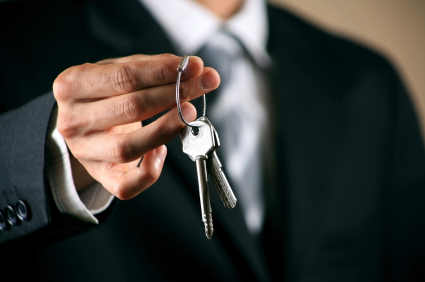 [Speaker Notes: Narration: 
“One of the best ways to increase organizational commitment is to empower employees to make decisions with the support from their supervisor and management. In other words, the employees will believe that the organization and supervisor are on their side. As part of this, management and supervisors should allow employees to develop their own personal goals in regards to the FMP. Once goals are set, rewards and praise should be used for the achievement of those goals.
 
Another way to increase organizational commitment is for you to encourage participation in FMP development and decision-making. Once employees are empowered to make these decisions and trust management will support the decisions, employees will begin to have increased perceptions of belonging and commitment to the FMP and the organization in general. 

Finally, you should ensure sufficient training and education on the FMP is available to employees. This will help show drivers that you are committed to their success on the job and their well-being. This in turn, will likely increase their commitment to you.”  

______________________________________
Key Points:
One of the best ways to increase organizational commitment is to empower employees to make decisions with the support from their supervisor and management. In other words, the employees will believe that the organization and supervisor are on their side. As part of this, management and supervisor should allow employees to develop their own personal goals in regards to the FMP.
Once goals are set, rewards should be used for the achievement of those goals. 
Management should encourage participation in FMP development and decision making. Once employees are empowered to make these decisions and trust management will support the decisions, employees will begin to have increased perceptions of belonging and commitment to the FMP and the organization in general. 
Finally, management should ensure sufficient training and education on the FMP is available to employees.]
Lesson Quiz: Lesson 3
What is empowerment?
Empowerment means letting your employees do whatever they want
Giving employees sole responsibility 
Sharing information and knowledge so employees can make decisions
Decrease in management’s responsibility

What is a factor that influences employees’ perceptions of empowerment
Self-efficacy
Personal control
Optimism
All the above
[Speaker Notes: #1. Correct Answer: C
#2. Correct Answer: D]
Lesson Quiz: Lesson 3 Continued
Why is employee empowerment important?
Empowerment can diminish resistance to the FMP because it creates bottom-up involvement. 
Empowerment decreases management’s responsibility in the FMP
Empowerment tricks employees in believing they are in control
Empowerment increases management’s control in the development of the FMP

Why is it important to delegate responsibility for fatigue management?
It reduces responsibility of management
It increases management’s control
Decreases employees’ sense of self-efficacy
Accountability increases
[Speaker Notes: #3. Correct Answer: A
#4. Correct Answer: D]
Lesson Quiz: Lesson 3 Continued
What is a strategy to increase organizational commitment?
Encourage participation in FMP development and decision-making
Reduce empowerment
Develop and assign goals to employees
All the above
[Speaker Notes: #5. Correct Answer: A]
Lesson 4: Step-by-Step Guide to Corporate Culture Change
[Speaker Notes: Narration: 
“Lesson 4 brings together the information already discussed on safety culture, and will focus specifically on how to develop the FMP.”

______________________________________
Topic Outline for Lesson 4:
 Process for corporate culture change
 Explanation of each step involved in the step-by-step guide to corporate culture change
 Strategies for each step involved in the step-by-step guide to corporate culture change]
Corporate Culture Change
Culture change can be accomplished through the following steps or techniques
Top management “buy in”
Building trust
Conducting bench marking
Management training
Creating a steering committee
Development of a safety vision
Defining roles
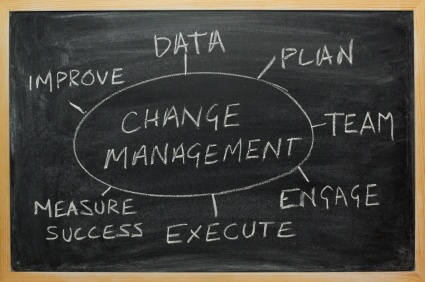 [Speaker Notes: Narration: 
“Organizational culture change is never easy to accomplish. Management often seeks quick actions to solve problems or challenges in the organization. However, challenges that are rooted in the organizational culture take a lot of methodical and purposeful development and implementation. Thus, culture change takes time. Many aspects of the FMP contradict what your organization may have done in the past, thus, organizational change to support the FMP will take a lot of time, energy, and effort. By following these steps, the organizational fatigue culture can change. 

These steps include: creating top management “buy-in”, building drivers’ trust, conducting bench marking, training management on the FMP, creating an FMP steering committee, developing a fatigue management safety vision, defining roles in terms of the FMP….”

______________________________________
Key Points:
This lesson brings together the information already discussed on safety culture, and will focus specifically on how to develop the FMP. 
Organizational culture change is never easy to change. Management often seeks quick actions to solve problems or challenges in the organization. However, challenges that are rooted in the organizational culture take a lot of methodical and purposeful development and implementation. Thus, culture change takes time. Many aspects of the FMP contradict what your organization may have done in the past, thus, organizational change to support the FMP will take a lot of time, energy, and effort. By following these steps, the organizational fatigue culture can change.]
Corporate Culture Change
Developing accountability
Developing measures
Developing policies for                                                     recognition
Awareness, education, and                                                           kick-off
Implementing the FMP
Measuring performance
Supporting the FMP
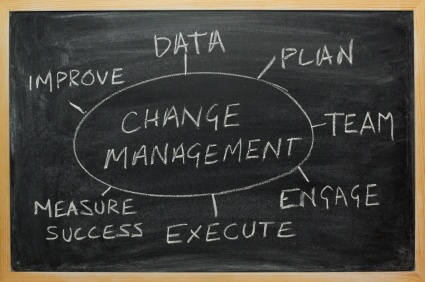 [Speaker Notes: Narration: 
“…Developing accountability, developing measures for the FMP, developing policies for recognition, ensuring awareness and education of drivers,  holding a kick-off celebration, implementing the FMP, measuring fatigue management performance, and finally providing continued support for the FMP.”

______________________________________
Key Points:
This lesson brings together the information already discussed on safety culture, and will focus specifically on how to develop the FMP. 
Organizational culture change is never easy to change. Management often seeks quick actions to solve problems or challenges in the organization. However, challenges that are rooted in the organizational culture take a lot of methodical and purposeful development and implementation. Thus, culture change takes time. Many aspects of the FMP contradict what your organization may have done in the past, thus, organizational change to support the FMP will take a lot of time, energy, and effort. By following these steps, the organizational fatigue culture can change.]
Top Management “Buy In”
Employees often follow authority or top management and look to them for guidance in times of change
Champion the FMP through face-to-face interactions
Avoid lip service 
Attend and participate in all meetings 		       concerning the FMP
Emphasize the benefits of the FMP and 		               beliefs in its success
Provide positive feedback, praise, and recognition for all employees involved in the FMP
Be actively involved in the development of the FMP
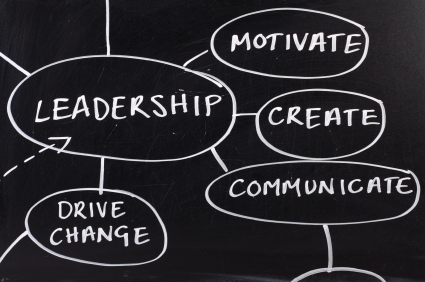 [Speaker Notes: Narration: 
“Rarely does a new initiative or program succeed without top management’s support or “buy-in.” Typically, the programs supported and pushed by management are those programs that are carried out. Similarly, programs not fully supported by top management often have short life spans. 

Especially during periods of organizational change or with the initiation of a new program, employees look to their supervisors and management for direction and guidance. Thus, it is critical for management to show full support for all new programs. With the FMP, it’s critical for management to show enthusiasm and commitment to the success of the program. Although top management support, commitment, and involvement does not guarantee the success of the FMP, they are the essential foundation on which the FMP will be built. 

FMP management “buy-in” should be created through on-going, supportive face-to-face interactions with those employees most impacted by the FMP. These interactions need to be sincere, and lip service should be avoided. These interactions are an opportunity to provide positive feedback, praise, and recognition for being involved in the FMP development, meetings, discussions, goal achievement, etc. 

Management also needs to attend and participate in all meetings where the FMP is discussed. In these meetings, management should emphasize the benefits of the FMP and the expectation of its success. Furthermore, this helps management to be fully involved in the development of the FMP.”
 
______________________________________
Key Points:
Rarely does a new initiative or program succeed without top management’s support or “buy-in.” Typically, the programs supported and pushed by management are those programs that are carried out. Similarly, programs not fully supported by top management often have short life spans. 
Especially during periods of organizational change or with the initiation of a new program, employees look to their supervisors and management for direction and guidance. Thus, it is critical for management to show full support for all new programs. With the FMP, its critical for management to show enthusiasm and commitment to the success of the program. Although top management support, commitment, and involvement does not guarantee the success of the FMP, they are the essential foundation on which the FMP will be built. 
FMP management “buy-in” should be accomplished by on-going, supportive face-to-face interactions with those employees most impacted by the FMP. These interactions need to be sincere and lip service should be avoided. These interactions are an opportunity to provide positive feedback, praise, and recognition for being involved in FMP development, meetings, discussions, goal achievement, etc. 
Management also needs to attend and participate in all meetings where the FMP is discussed. In these meetings, management should emphasize the benefits of the FMP and the expectation of its success. Furthermore, this helps management to be fully involved in the development of the FMP.]
Build Trust
Involve employees from all levels of the organization in the development of the FMP
Seek specific feedback about the FMP
Actively listen to all concerns
Provide opportunities for choice in the FMP development process among employees
Consider CMV driver fatigue                      management a value and not a priority
You should be expected to follow the 		  FMP
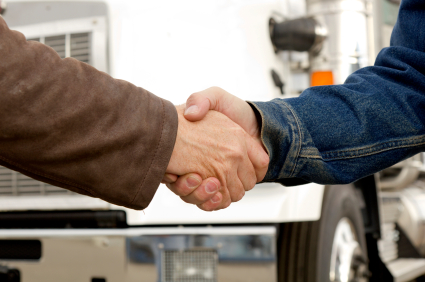 [Speaker Notes: Narration: 
“Demonstrating management’s “buy-in” to the FMP helps to build trust between those most impacted by the FMP and management, and this is one of the most powerful techniques to help reduce the resistance to FMP implementation. In addition to visibly showing management “buy-in”, the following techniques should be used to help develop employee trust in the FMP. Seek participation from all levels of employees in the design and development of the FMP.  Including as many types of positions as possible in the development will help to increase employees’ sense of ownership. This will also allow concerns from different levels of the organization to be considered in the development. 

You should also ask for specific feedback regarding employees’ concerns, perceived benefits, challenges, etc. about the FMP, and address and incorporate themes from that feedback into the development of the FMP. In addition to collecting and addressing feedback, create as many opportunities for employees to make choices and decisions in the development of the FMP.  Opportunities for choice include, but are not limited to, participation in the FMP steering committee, ideas for the incentive and reward structure, input on which measures should be used to assess FMP effectiveness and goal accomplishment, means to provide feedback, and training and education required for a better understanding of the FMP.

As discussed before, management needs to consider safety a value, not a priority. Thus, reducing driver fatigue needs to be considered a value that is related to all other functions in the organization. 

Finally, management needs to follow the FMP just like other employees. This helps to model appropriate behavior and visibly shows that management believes in the program.”

______________________________________
Key Points:
Demonstrating management’s “buy-in” to the FMP helps to build trust between those most impacted by the FMP and management, and this is one of the most powerful techniques to help reduce the resistance to FMP implementation. 
In addition to visibly showing management “buy-in”, the following techniques should be used to help develop employee trust in the FMP and with management:
Seek participation from all levels of employees in the design and development of the FMP.  Including as many types of positions as possible in the development will help to increase employees’ senses of ownership. This will also allow concerns from different levels of the organization to be considered in the FMP development. 
Ask for specific feedback regarding employees’ concerns, perceived benefits, challenges, etc. about the FMP, and address and incorporate themes from that feedback into the development of the FMP. 
In addition to collecting and addressing feedback, create as many opportunities for employees to make choices and decisions in the development of the FMP.  Opportunities for choice include, but are not limited to, participation in the FMP steering committee, ideas for the incentive and reward structure, input on which measures should be used to assess FMP effectiveness and goal accomplishment, means to provide feedback, and training and education required for a better understanding of the FMP.
As discussed above, management needs to consider safety a value, not a priority. Thus, reducing driver fatigue needs to be considered a value that is related to all other functions in the organization. 
Finally, management needs to following the FMP just like other employees. This helps to model appropriate behavior and visibly shows that management believes in the program.]
Conduct Bench Marking
Observation of current fatigue management and fatigue-related characteristics will determine areas in need of improvement
Evaluate current best practices to identify proven fatigue management techniques
Identify best practices related to your organization’s need for improvement
[Speaker Notes: Narration: 
“Before creating a steering committee to champion the FMP, it is important to evaluate the current state of driver fatigue management in your organization. For example, the following questions can be asked. What does your organization do to prevent driver fatigue now? Do drivers alert management if they are fatigued?  If so, how does management respond? These questions will help to determine which fatigue management areas are in need of improvement, and creates a starting place for the development of the FMP. 

Additionally, review the latest fatigue management literature on best practices to identify those techniques that may be applicable to your organization.”

______________________________________
Key Points:
Before creating a steering committee to champion the FMP, it is important to evaluate the current state of driver fatigue management in your organization. For example, the following questions can be asked. What does your organization do to prevent driver fatigue? Do drivers alert management if they are fatigued?  If so, how does management respond? These questions will help to determine which fatigue management areas are in need of improvement, and creates a starting place for the development of the FMP. 
Review the latest fatigue management literature on best practices to identify those techniques that may be applicable to your organization.]
Management Training and Education
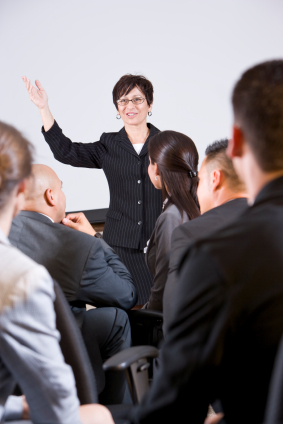 Critical for you to fully understand 		                          the concept behind the FMP before                    developing the FMP 
Organizational culture change requires 		     all employees to understand the basic 	                      principles behind change
Management needs training in the best practices related to the FMP in order to champion the FMP
[Speaker Notes: Narration: 
“Before discussing the FMP with employees, management needs to be educated and trained on the concepts behind an FMP, why the FMP is important, and training on the best FMP practices. This training is important because it is critical for you to fully understand FMP concepts before developing and implementing the FMP tailored to your organization.” 

______________________________________
Key Points:
Before discussing the FMP with employees, management needs to be educated and trained on the concepts behind an FMP, why the FMP is important, and training on the best FMP practices.]
Training Managers
Train managers to:
Provide supportive and corrective feedback
Become leaders in the FMP development
Provide rewards, praise, and/or recognition for goal accomplishment
Effectively communicate about FMP-related topics
[Speaker Notes: Narration: 
“This training should include information on how to provide supportive and corrective feedback, become leaders in FMP development, provide rewards, praise, and recognition for drivers’ goal accomplishment, and effective communication strategies to discuss the FMP.”]
Steering Committee
Steering committee needs to be assembled to provide oversight and support
All levels of the organization included on the steering committee, including a driver advisory council
The steering committee will serve two functions
Develop FMP content
Develop the process for implementing the FMP
[Speaker Notes: Narration: 
“The FMP steering committee is charged with the development of the FMP, oversight of the program once it’s implemented, and any support necessary for employees. As previously mentioned, the steering committee should consist of employees from all levels of the organization, and especially those employees most affected by the FMP. A driver advisory council on the steering committee will help demonstrate the importance of driver input and suggestions into the FMP and will help fleet “buy-in” of the final FMP. It is also important to have employees with different experiences on the steering committee. In general, the steering committee should represent the general population of the organization.” 

______________________________________
Key Points:
The FMP steering committee is charged with the development of the FMP, oversight of the programs once it’s implemented, and any support to employees. As previously mentioned, the steering committee should consist of employees from all levels of the organization, and especially those employees most affected by the FMP. A driver advisory council on the steering committee will help demonstrate the importance of driver input and suggestions into the FMP and will help fleet “buy-in” of the final FMP. It is also important to have employees with different experiences on the steering committee. In general, the steering committee should represent the general population of the organization.]
Assembling the Steering Committee
What mission will the steering committee serve?
What ground rules dictate how the steering committee will operate?
What will be the suggested authority of the steering committee?
What limitations are placed on the steering committee?
What are the priorities of the steering committee?
Which people are best suited to be on the steering committee?
[Speaker Notes: Narration:
“When assembling the steering committee it is important to select members carefully. The following questions should be asked to ensure the proper people are on the committee. You will need to know: what is the mission of the steering committee; the ground rules for how the steering committee will operate; the proposed authority of the steering committee; limitations placed on the steering committee; the priorities of the committee; and which people are best suited to provide insight, regulation, and administration.”

______________________________________
Questions to consider when creating the steering committee.]
Develop a Safety Vision
What is the purpose of the FMP?
How should the FMP affect the future of the organization?
What is the ideal outcome of the FMP?
What the current state of fatigue is 		               within the organization?
What steps are needed for the 		   organization to reach the ideal 		       fatigue-related outcome(s)?
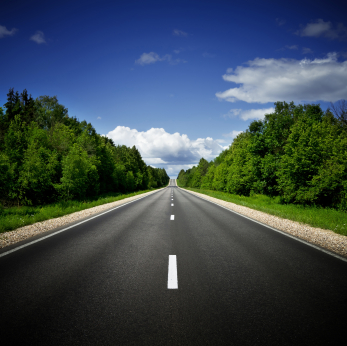 [Speaker Notes: Narration: 
“The first task the steering committee is responsible for is developing the safety vision. The FMP steering committee’s vision will guide the entire process of development, implementation, and evaluation. It’s critical to develop the vision first, and then use it in all phases of FMP development. In developing the safety vision of the steering committee, it is important to know: the purpose of the FMP; how the FMP will affect the future of your organization; the ideal outcome of the FMP; the current state of driver fatigue in your organization; and the steps needed to reach your ideal FMP outcome.” 

______________________________________
Key Point:

The first task the steering committee is responsible for is developing the safety vision. 
The FMP steering committee’s vision will guide the development of the entire process of development, implementation, and evaluation. It’s critical to develop this first, and then use it in all phases of FMP development. 
Questions to consider when developing the safety vision.]
Define Roles
When defining roles, consider each committee member’s strengths and why they have been selected to be on the steering committee
Who has the most knowledge of current FMP best practices?
Who can elicit the most                                      comprehensive feedback from drivers?
Who has knowledge of training and 		       education principles and procedures?
Who has knowledge of program 	            administration and finances?
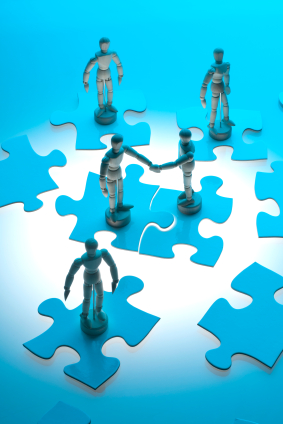 [Speaker Notes: Narration: 
“Once the FMP steering committee has developed its vision, roles in developing the FMP can be assigned. When defining roles, it is important to consider each committee member’s strengths and why they were selected to the steering committee in the first place. To properly assign roles to members ask yourself who has the most knowledge of current fatigue management practices, what members can receive the most comprehensive support and feedback from drivers, who knows principles associated with driver training and education, and who has knowledge of program and financial administration.”]
Develop Accountability
Strive towards self-directed responsibility and accountability 
Recognize and acknowledge  involvement in the FMP
Hold employees accountable for things in their control
Develop SMART (Specific, Motivational, Achievable, Relevant, Trackable) goals
Feedback on progression toward goal	      accomplishment
“Fact-find” not “fault-find”
Focus on process measures instead of 		          outcome measures (described in Lesson 5)
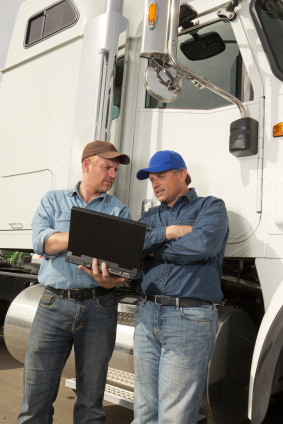 [Speaker Notes: Narration:
“When it comes to fatigue, it is important that drivers transition from other-directed responsibility and accountability to self-directed responsibility. To achieve self-directed responsibility and accountability, the following strategies have been successful. You should make sure to recognize and acknowledge drivers’ participation in the development of the FMP. Another important strategy to develop self-accountability is to only hold drivers accountable for those things they can directly control. For example, don’t hold drivers solely accountable if dispatch contributed to the driver becoming fatigued. 

A third strategy for developing self-accountability is to help drivers set SMART goals. SMART goals are specific, motivational, achievable, relevant, and trackable. These goals specifically identify a relevant task that needs improvement and what level of performance is needed to achieve the goal. For goals to motivate drivers to change their behavior, they should be tied to specific rewards, such as praise and recognition. Finally, these goals must be perceived as achievable. When setting goals, it is best to set small, yet challenging, goals. 

A fourth strategy for developing self-accountability is to provide drivers with feedback on their progression toward goal accomplishment, and offer suggestions for  improvement and praise for success. 

The fifth strategy is to do “fact-finding” investigations, not “fault-finding” investigations. In other words, don’t simply investigate incidents to find fault. Investigate incidents to identify the facts, and then offer suggestions to make sure mistakes do not happen again. 

Finally, focus on process measures instead of outcome measures because the behaviors targeted by process measures are more in the control of drivers. These measures will be discussed in more detail in the following lesson.” 

______________________________________
Key Points:
When it comes to fatigue, it is important that drivers transition from other directed responsibility and accountability to self-directed responsibility. To achieve self-directed responsibility and accountability, the following strategies have been successful. 
Recognize and acknowledge participation in the development of the FMP. 
Only hold driver accountable for those things in their control.
Help drivers develop SMART goals.
Provide feedback on drivers’ progression toward goal accomplishment. Offer suggestions for improvement and praise for success. 
Don’t investigate incidents to find fault. Investigate to identify the facts, and then offer suggestions to make sure mistakes do not happen again. 
Focus on process measures instead of outcome measures because the behaviors targeted by process measures are more in the control of drivers.]
Develop Measures
Develop measures that allow employees to be held accountable
Process measures and not outcome measures
Focus on specific behaviors that can be easily defined, tracked, and are related to individual and group goals
For group goals, group performance 	                         measures should be developed
For individual goals, personal 		                   performance measures should be 		        developed
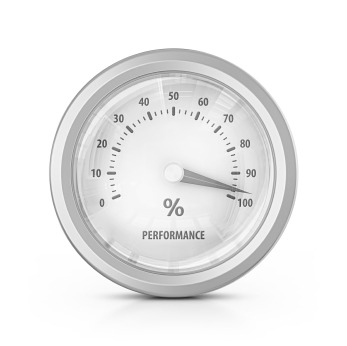 [Speaker Notes: Narration: 
“As with any program, the key question is, “is it  working?” The FMP is no different. In order to answer this question, the steering committee needs to determine which measures will indicate success and which measures will help to develop more accountability for fatigue. As described in Lesson 5, there are two types of measures, process measures and outcome measures. Process measures are performance-based measures that focus on the actual at-risk behavior, such as exceeding allowable number of hours driving without a break. Outcome measures are outcome-based measures that focus on the result of a combination of behaviors, such as zero fatigued-related crashes.

Process measures should be the primary focus in developing recognition and rewards for goal achievement because they are in control of driver, and they can be easily defined, tracked, and can be related to both individual and group goals. For group goals, group performance measures should be developed, and for individual goals, personal performance measures should be developed. 
 
When developing measures, the following questions should be considered: who will conduct the measurement; how frequently will the FMP’s impact be measured; what type of data will be needed to evaluate the effectiveness of the FMP; how will data be recorded and summarized; what costs will be associated with the measurement process; what benefits are expected with the FMP; and are these benefits guaranteed or are they just a possibility.”

______________________________________
Key Points:
As with any program, the key question is, “Did it work?” The FMP is no different. In order to answer this question, the steering committee needs to determine which measures will indicate success and which measures will help to develop more accountability for fatigue.  
As described in the Lesson 5, there are two types of measures, process measures and outcome measures. Process measure should be the primary focus in developing recognition and rewards for goal achievement. 
Process measures: performance-based measures that focus on the actual at-risk behavior (e.g., exceeding allowable number of hours driving without a break). 
Outcome measures: outcome-based measures that focus on the result of a combination of behaviors (e.g., zero crashes). 
When developing rewards, the following questions should be considered:
Who will conduct the measurement?
What specifically is going to measured?
How frequently will the FMP’s impact be measured?
What type of data will be need to evaluate the effectiveness of the FMP?
How will the data be recorded and summarized?
What costs will be associated with the measurement process?
What benefits are expected of the FMP?  Are these benefits real or just a possibility?]
Develop Policies for Recognition
Specific behaviors
Participation in FMP development, implementation, and evaluation
Policies for recognition and rewards should be well defined and easily understood
Achievable, but motivating
Develop policies for both group and 		    individual recognition
Group recognition should not be 			  contingent on an individual’s failure(s)
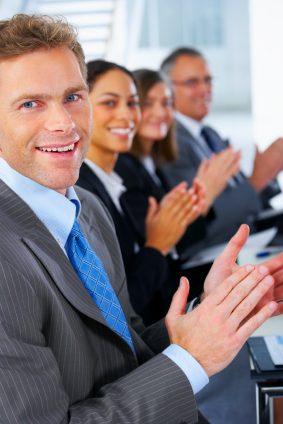 [Speaker Notes: Narration: 
“Recognition for FMP involvement and goal accomplishment is a powerful technique. Recognition should be based on the measures developed in the previous step and should be for participation in the FMP development, implementation, and evaluation. All policies for recognition need to be well-defined, and all employees need to be educated on these policies before implementing the FMP. This education ensures that all employees know what behaviors will be recognized. 

Rules for earning recognition need to be achievable, yet motivating. In other words, goals need to be set high enough that the employees need to challenged, but not too high so that they are never accomplished. 

Finally, separate rules for individual and group recognition should be developed, and group recognition should not be based on an individual’s failure. In other words, the group recognition should not be withheld because one person did not accomplish a goal, or one person failed to reach a specific level of performance. Group recognition needs to be based on the cumulative effort of the group. If one person’s injury or mistake causes the group to lose their recognition, there is pressure to not report the mistake.” 

______________________________________
Key Points:
Recognition for FMP involvement and goal accomplishment is a powerful technique. Recognition should be based on the measures developed in the previous step and should be for participation in the FMP development, implementation, and evaluation. All policies for recognition need to be well-defined and all employees need to be educated on these policies before implementing the FMP. This education ensures that all employees know what behaviors will be recognized. 
Rules for earning recognition need to be achievable, yet motivating. In other words, goals need to be set high enough that the employees need to be challenged, but not too high so that they are never accomplished. 
Separate rules for individual and group recognition should be developed, and group recognition should not be based on an individual’s failure. In other words, the group recognition should not be withheld because one person did not accomplish a goal or one person failed to reach a specific level of performance. If one person’s injury or mistake causes the group to lose their recognition, there is pressure to not report the mistake. This is a problem often associated with the use of outcome-based measures and why process-based measures should be used.]
Awareness, Education, and Kick-Off
All employees must be aware of and educated on the purpose, policies, and procedures involved in the FMP
Awareness and education help to reduce resistance to the FMP
Holding a kick-off meeting(s) helps show your support and “buy-in” for the FMP
Ensure all employees fully 			 understand the reason behind       			     the FMP and how it works
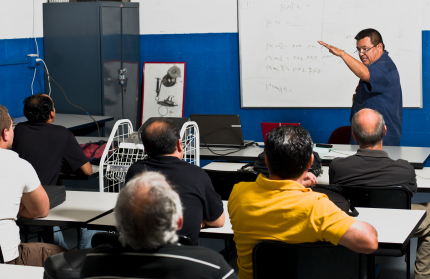 [Speaker Notes: Narration: 
“A major responsibility of the steering committee is to ensure all employees know the principles, policies, and procedures of the FMP. Making employees aware of the reasons for developing and implementing the FMP should help reduce resistance because employees will know why it is important to reduce fatigue and increase driver health and wellness. 

Once all employees understand the importance of the FMP, a kick-off celebration/meeting at the start of the FMP implementation will develop trust in the process by visibly showing top management’s support of the FMP. It is a great time for employees to discuss concerns and questions with top management. This meeting will also provide an opportunity to ensure all employees understand why the FMP was developed and how it is going to operate.” 

______________________________________
Key Points:
A major responsibility of the steering committee is to ensure all employees know the principles, policies, and procedures of the FMP. Making employees aware of the reasons for developing and implementing the FMP should help reduce resistance because employees will know why it is important to reduce fatigue and increase driver health and wellness. 
A kick-off celebration/meeting at the start of FMP implementation will develop trust in the process by visibly showing top management’s support of the FMP. It is also a great time for employees to discuss concerns and questions with top management. This meeting will also provide an opportunity to ensure all employees understand why the FMP was developed and how it is going to operate.]
Implement the FMP
After the all previous steps have been completed the FMP should be implemented
Keep all lines of communication open                                            to answer any questions related to                                        the FMP
Show continued support by                                               maintaining a high profile in all                                  meetings relating to the FMP
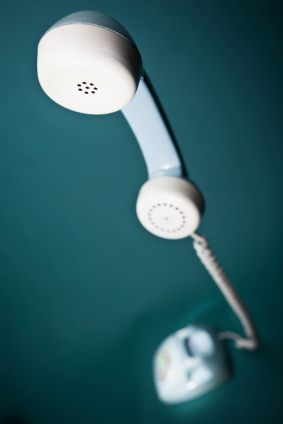 [Speaker Notes: Narration: 
“Only after all the previous steps have been completed should the FMP actually be implemented. When implementing the FMP, it is essential for management to keep all lines of communication open. This is important to show your continued support for the FMP and ensure drivers you are concerned about their impressions of the FMP. Part of keeping the lines of communication open is to continue attending and participating in fatigue-related meetings and having informal fatigue discussions with drivers.”]
Measure Performance
Continued measurement is critical
Measurement helps gauge the impact of the FMP and employee acceptance
Use predefined measures developed by the steering committee
Use both quantitative and qualitative measures
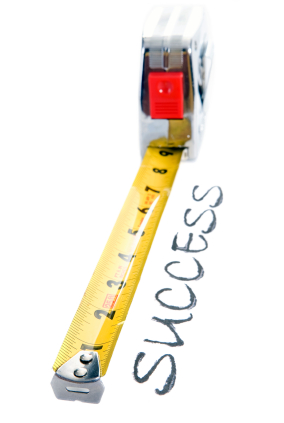 [Speaker Notes: Narration:
“Measurement is the key to sustaining the FMP and any other new process or program. Measuring the impact of the FMP will help identify which aspects of the program are successful and which areas are still in need of improvement. Measurement also will help to identify those individuals that have not accepted the program or are having difficulty with it. 

As stated before, the steering committee should have predefined process and outcome measures to help gauge the success of the program. These measures should include both quantitative and qualitative data. In other words, it’s important to have measures of drivers’ opinions and perceptions of the FMP, also known as qualitative measures, and measures that focus on frequency of fatigue-related behaviors, or quantitative measures. The measures should be used to measure performance to help identify reductions in driver fatigue.”

______________________________________
Key Points:
Measurement is the key to sustaining the FMP and any other new process or program. Measuring the impact of the FMP will help identify which aspects of the program are successful and which areas are still in need of improvement. Measurement also will help to identify those individuals that have not accepted the program or are having difficulty. 
As stated before, the steering committee should have predefined process and outcome measures to help gauge the success of the program. The measures should be used to measure performance to help identify reductions in driver fatigue.]
Support the FMP
Need to show continued support for                                          the FMP
Formal and informal communication                                            to gather feedback regarding the FMP
Follow through with pre-defined rules                                        for reward and recognition
Visibility and participation in all meetings related to the FMP
Actively listen to all feedback and 	address  issues with the steering committee 
Post weekly/monthly charts tracking 		         progress of the FMP
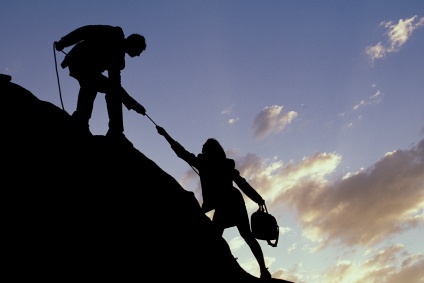 [Speaker Notes: Narration: 
“Management’s continued support helps to sustain the enthusiasm for the FMP. To help employees believe management continues to support the FMP, maintain both formal and informal communication channels, remain active in fatigue-related discussions, and actively listen to all feedback. If employees discuss problems or concerns regarding the FMP, ask for their help in addressing the problem and in developing possible solutions. 

Management’s support will also be seen when predefined rules for earning rewards and/or recognition are followed. This allows employees to develop trust that their accomplishments and hard work will be recognized. 

Finally, post weekly or monthly charts tracking the progress towards the accomplishment of group goals. This will show that fatigue management is being tracked and that reducing driver fatigue is valued.” 

______________________________________
Key Points:
Management’s continued support helps to sustain the enthusiasm for the FMP. To help employees to believe management does continue to support the FMP, maintaining both formal and informal communication channels and actively listen to all feedback. If employees discuss problems or concerns regarding the FMP, ask for their help in addressing the problem in developing possible solutions. 
Management’s support will also be seen when predefined rules for earning rewards and/or recognition are followed. This allows employees to develop trust that their accomplishments and hard work will be recognized.]
Lesson Quiz: Lesson 4
How can management show FMP “buy-in”? 
Actively participate in all meetings concerning the FMP
Avoid lip service
Provide positive feedback, praise, and recognition for all employees involved in the FMP
All the above

Why is it important to conduct fatigue management bench marking?
To identify drivers that practice bad fatigue management
To evaluate the current overall state of driver fatigue
To punish those employees that do not support fatigue management
Build trust
[Speaker Notes: #1. Correct Answer: D
#2. Correct Answer: B]
Lesson Quiz: Lesson 4 Continued
Who should make up the FMP steering committee?
Only management
Only drivers
Representatives from all levels of the organization affected by the FMP
Both management and drivers

What is a strategy to develop accountability?
Develop SMART goals
Provide feedback on progression toward goals accomplishment
“Fact-find” not “fault-find”
All the above
[Speaker Notes: #3. Correct Answer: C
#4. Correct Answer: D]
Lesson Quiz: Lesson 4 Continued
What kind of measures should be developed?
Only individual performance measures
Only group performance measures
Both individual and group performance measures
Only outcome measures
[Speaker Notes: #5. Correct Answer: C]
Lesson 5: Performance Measures to Gauge the Efficacy of the FMP
[Speaker Notes: Narration:
“Lesson 5 looks at performance measures to gauge the efficacy of the FMP.”

______________________________________
Topic Outline for Lesson 5:
 Introduction to performance measurement
Importance of measurement 
Types of measurement
 Process measures
Definition
Why process-based measures
Areas of the FMP where process-based measures should be developed
Example process-based measures for each area
Outcome measures
Definition
Why outcome-based measures
Areas of the FMP where outcome-based measures should be developed
Example outcome-based measures for each area]
You Can’t Manage                            What You Can’t Measure
What is the current level of performance?
To know if interventions are changing behavior you have to measure and track what it is you want to change
Measuring behaviors allows them                                       to  be monitored and reviewed
Operationally define behaviors so                                     they can be tracked
Measurement can be focused on the specific behavior (process measures) or the result of the behavior (outcome measures)
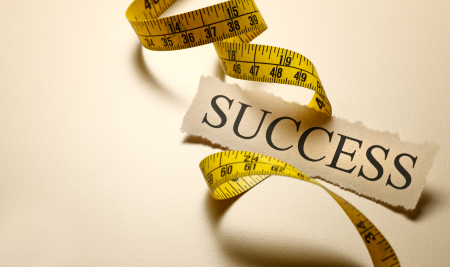 [Speaker Notes: Narration: 
“Measurement is critical in performance improvement programs. If behaviors are not measured and recorded, it is impossible to know whether the FMP is actually changing drivers fatigue management behaviors. Before implementing any behavior change program, it is important to know the current level of performance. As the FMP is implemented, tracking fatigue-related behavior will help to identify if the FMP is improving fatigue management behaviors compared to their previous level. 

Measurement also allows managers to track FMP-related behaviors so that rewards and recognition can be provided when employees reach predefined goals. Additionally, measurement can identify employees that are having difficulty and are in need of help in reaching goals. As a last resort, any discipline required should tie into existing policies involving discipline, such as log book violations, late deliveries, reporting late to work, etc.

Before developing measures, it is important to operationally define FMP-behaviors. In other words, it is important to define the specific processes or behaviors so that there is not misunderstanding. For example, if one of the behaviors of interest is that a driver gets a sufficient amount of sleep in between trips, it is important to define what is meant as adequate sleep. 

Finally, there are two types of measurements, process and outcome measures. Process measures focus on the specific behaviors themselves, and outcome measures focus on the outcomes or the result of a number of behaviors.”

______________________________________
Key Points:
Measurement is critical in performance improvement programs. If behaviors are not measured and recorded, it is impossible to know whether the FMP is working. Before implementing any behavior change program, it is important to know what the current level of performance is. As the FMP is implemented, tracking fatigue-related behavior will help to identify if the FMP is changing behavior compared to previous levels of performance. 
Measurement also allows managers to track FMP-related behaviors so that rewards and recognition can be provided when employees reach predefined goals. Measurement can also identify employees that are having difficulty and are in need of help in reaching goals. As a last resort, any discipline required should tie into existing policies involving discipline (e.g., log book violations, late deliveries, reporting late to work, etc.). 
Before developing measures, it is important to operationally define FMP-behaviors. In other words, it is important to define the specific processes or behaviors so that there is not misunderstanding. For example, if one of the behaviors of interest is that a driver gets a sufficient amount of sleep in-between trips, it is important to define what is meant as adequate sleep. 
Finally, there are two types of measurements, process and outcome measures. Process measure focus on the specific behaviors themselves, and outcome measures focus on the outcomes or the result of a number of behaviors.]
Process Measures
Measures that focus on the occurrence of specific behaviors 
Process measures have been found to increase the occurrence of safe behaviors in transportation 
Process measures specific to the FMP
Follow policies and procedures
Policies and procedures implemented correctly
Information on the FMP has been conveyed 
Subjective perceptions and opinions of the FMP
[Speaker Notes: Narration: 
“The first types of measures are process measures. Process measures focus on the occurrence of specific behaviors and are performance-based. In other words, process measures record and track the actual performance of FMP-related behavior, such the number of times fatigue-related feedback was provided to drivers. 

Research has shown that process-based programs can increase safety behaviors in transportation. The use of rewards tied to process-based measures have been found to increase safety belt use and decrease hard braking events and speeding. Other research on process-based incentive programs has significantly increased targeted and non-targeted safety-related behaviors. For example, drivers increased safety-related driving behaviors that were not directly targeted by the incentive/reward program.
 
Process measures in the FMP may target how well drivers and management follow the FMP policies and procedures, how well the FMP policies and procedures were implemented, how well the information on the FMP was conveyed to the drivers and other employees, and subjective perceptions and opinions of the FMP. These four target areas are examples of process measurements and are discussed in more detail in the next four slides.”

______________________________________
Key Points:
The first type of measurements are process measures. Process measures focus on the occurrence of specific behaviors and are performance-based. In other words, process measures record and track the actual performance of FMP-related behavior, such the number of times fatigue-related feedback was provided to drivers. 
Research has shown that process-based programs result in increased safety behaviors in transportation. The use of rewards tied to process-based measures have been found to increase safety belt use and decrease hard braking events and speeding. Other research on process-based incentive programs have significantly increased targeted and non-targeted safety-related behaviors (i.e., drivers increased safety-related driving behaviors that were not directly targeted by the incentive/reward program). 
Process measures in the FMP may target how well drivers and management follow the FMP policies and procedures, how well the FMP policies and procedures were implemented, how well the information on the FMP was conveyed to the drivers and other employees, and subjective perceptions and opinions of the FMP.]
Following FMP Policies and Procedures
FMP policies and procedures have to be followed for the program to be successful
Amount of time exercising per week vs. medical opinion of amount of exercise needed
Percentage of safety meetings                     attended
The amount of fatigue feedback 	       given/received in a given time 
Percentage of time a continuous 	    	      positive airway pressure machine 	         (CPAP) is used (if necessary)
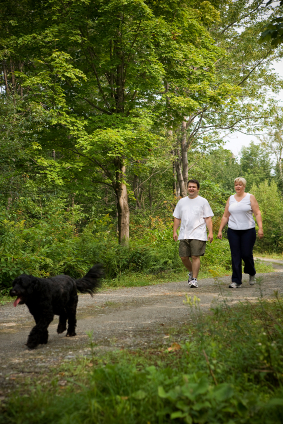 [Speaker Notes: Narration: 
“One important measurement that needs to be tracked is how well the FMP policies and procedures are being followed. Obviously, these have to be followed in order for the program to be successful. Some process measures that can be used to track how well drivers and other employees are following FMP policies and procedures are: 

If a driver has been instructed by a doctor to exercise a certain amount of times per week, you can compare the amount of time a driver exercises per week versus the amount of exercise prescribed by the driver’s doctor. 
How many safety meetings were attended?  This can show how much drivers are “buying into” the FMP. 
How much fatigue management feedback did the driver provide, and how much feedback was given to the driver concerning their fatigue management? 
If a doctor identified a driver that is experiencing sleep apnea, you can track if the driver uses the CPAP provided? If so, what percentage of time was the CPAP used?”

______________________________________
Process measures that are related to the how well the FMP policies and procedures are followed are….

Compare the amount of time a driver exercises per week versus the amount of exercise prescribed by the driver’s doctor. 
How many safety meetings were attended?  
How much fatigue management feedback did the driver provide?  How much feedback was given to the driver concerning their fatigue management?
Was the driver using the CPAP provided (if necessary)? If so, what percentage of time was the CPAP used?]
FMP Policies and Procedures Implemented Correctly
There are a number of specific behaviors that influence if policies and procedures are implemented correctly
The number of concerns addressed in the development of FMP policies and procedures
The number of feedback provided by employees that indicated a resistance to FMP 		      implementation
The number of employees who earn    	              FMP recognition 
GPS tracking of trucks for miles traveled, 		   idle time, engine off time, on-duty hours, 	               and driving hours
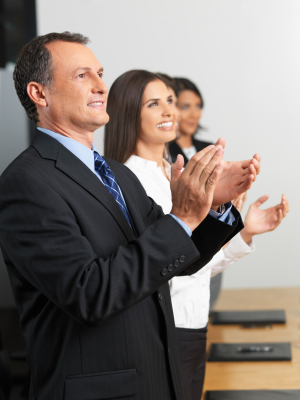 [Speaker Notes: Narration:
“Not only is it important to measure if the FMP policies and procedures are be followed, you also may want to know if the policies and procedures were actually implemented as intended. There are a number of specific behaviors that influence if the policies are implemented correctly. Some of these process measures are: the number of concerns raised by drivers that are addressed in the development of the FMP; the amount of feedback provided by employees that indicated a resistance to implementing the FMP; the number of employees who earn recognition for fatigue management; and the GPS tracking of trucks for miles traveled, idle time, engine off time, on-duty hours, and driving hours.” 

______________________________________
Some specific process measures that will help determine if the FMP policies and procedures are implemented correctly are….]
Management has Conveyed the Necessary Information
The number of employees that understand why the FMP was implemented
How many meetings management attended and discussed the FMP
The number of employees that offer 	      feedback on the FMP
The number of individual meetings 	          with employees to discuss the FMP
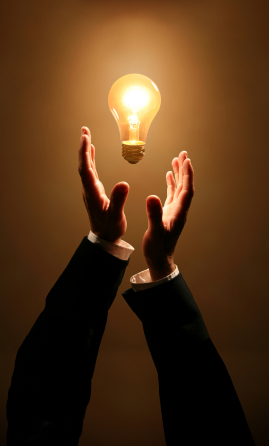 [Speaker Notes: Narration: 
“As discussed throughout this module, it is important for management to communicate with employees about the FMP. Some process measures to identify if this communication was effective are: tracking the number of employees that understand why the FMP was implemented; how many fatigue-related meetings did management attend; the number of employees that offer feedback on the FMP; and the number of individual, face-to-face meetings management had with employees to discuss the FMP.”  

______________________________________
Some specific measures that may indicate if management has communicated the necessary information are…]
Subjective Perceptions and Opinions of the FMP
Subjective perceptions and opinions of employees may indicate how well the FMP was implemented and developed
Percentage of employees who believe:
Management supports the FMP
The FMP is a good idea
The policies and procedures in the FMP                                 are fair
Recognition  for goal accomplishment is                         provided
Their concerns were considered during                                     development of the FMP
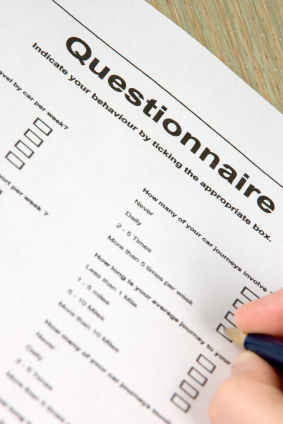 [Speaker Notes: Narration: 
“It is important to gather both quantitative and qualitative measures of the FMP. Many of the measures already mentioned are quantitative measures that track actual behaviors. However, qualitative data is just as important. One qualitative area that is important to the FMP is how do drivers, management, and dispatchers perceive or feel about the FMP. These measures may indicate how well the FMP was developed and implemented and are usually gathered in a brief survey. Some measures that will help to identify subjective perceptions and opinions of the FMP are: the percentage of employees who believe management supports the FMP; the percentage of employees who believe the FMP is a good idea; the percentage of employees who believe the policies and procedures in the FMP are fair; the percentage of employees who believe recognition for fatigue-related goal accomplishment is provided; and the percentage of employees who feel their concerns were considered during the development of the FMP.”

______________________________________
Some process measures of employees’ perceptions and opinions include…]
Outcome Measures
Sleep duration
Sleep quality
Alertness
Job satisfaction
Injuries
Violations
Crashes
Sick leave days
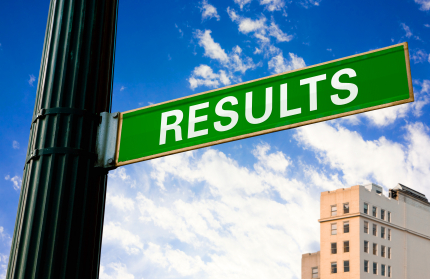 [Speaker Notes: Narration: 
“In comparison to process measures, outcome measures focus on the results or outcome of the occurrence of behavior or behaviors. Many of these measures are not actually in full control of the driver. For example, crashes may not be solely a result of fatigue.  There may have been a number of other environmental factors that influenced the crash. 

Some examples of outcome measures for the FMP may be: a driver’s sleep duration and quality, driver alertness, job satisfaction, injuries, driving violations, crashes, and the number of sick days used.”

______________________________________
Key Points:
In comparison to process measures, outcome measures focus on the results or outcome of the occurrence of behavior(s). Many of these measures are not actually in full control of the driver. For example, crashes may not be only a result of fatigue.  There may have been a number of other environmental factors that influenced the crash. In terms of a behavior change program such as the FMP, it may be best to use process and outcome measures for different purposes. Process measures should be used to track progression toward individual and group goals. Outcome measures can be used by management to determine the overall effectiveness of the program. 
Some example outcome measures for the FMP may be: a driver’s sleep duration and quality, driver alertness, job satisfaction, injuries, driving violations, crashes, and the number of sick days used.]
Sleep Duration
Number of hours slept in one                                          time frame
Number of hours slept without                                             waking
The longest duration of sleep
Number of  hours spent sleeping                    during a 24-hour period
Did the number of hours spent 	               sleeping meet requirements?
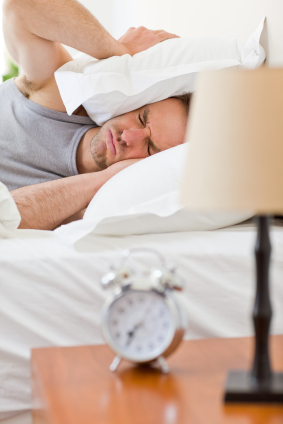 [Speaker Notes: Narration: 
“One important factor that contributes to fatigue is how long a driver sleeps. Some examples of outcome measures for sleep duration include: the number of hours slept in one time frame, such as between 10:00 pm and 6:00 am; the number of hours slept without waking; the longest duration of sleep without waking; the number of hours spent sleeping during a 24-hour period; and did the number of hours spent sleeping meet the requirements indicated in the FMP.”

______________________________________
Examples of outcome measures for sleep durations include:]
Sleep Quality
Sleep quality can be assessed both through subjective (i.e., questionnaires) and objective (i.e., actigraphy) measurement tools  
Driver’s perception of feeling rested after sleep
Problems breathing while asleep
Loud snoring during sleep
How frequently does the driver snore 		           loudly?
Percentage of time spent asleep                                 while in bed
Sleep efficiency and latency measured with 	     an actigraphy
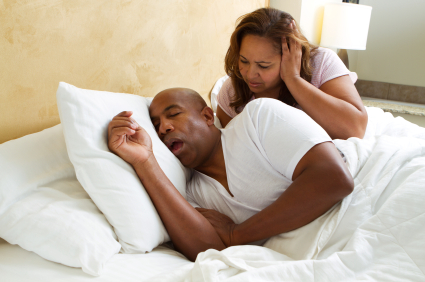 [Speaker Notes: Narration: 
“Sleep quality, or how well a driver slept, is just as important as sleep duration to the onset of driver fatigue. Sleep quality can be assessed both through subjective, such as with questionnaires, and objective, such as with an actigraphy, measurement tools. A link to an example of a sleep quality questionnaire can be found on the reference page. As a note, it is important to remember that other factors impact sleep quality, such as: anxiety, illness, drugs, etc. Some examples of outcome measures associated with sleep quality are: the driver’s perception of feeling rested after sleep; problems breathing while asleep; loud snoring during sleep; how frequently does loud snoring occur; the percentage of time spent asleep while in bed; and the sleep efficiency and latency measured with an actigraphy.” 

______________________________________
Sleep Quality Questionnaire: http://www.sleep.pitt.edu/content.asp?id=1484&subid=2316

It is also important to remember other factors impact sleep quality, such as: anxiety, illness, drugs, etc. 

Outcome measures related to sleep quality may include:]
Alertness
Alertness while awake is an indicator of fatigue and sleep quality
Frequency the driver becomes sleepy while driving
Performance measures (e.g., lane keeping, lack of vehicle control, etc.) 
Head nodding
Eye movement
Frequency of daydreaming or 			   inattention
Percent of time driver feels alert
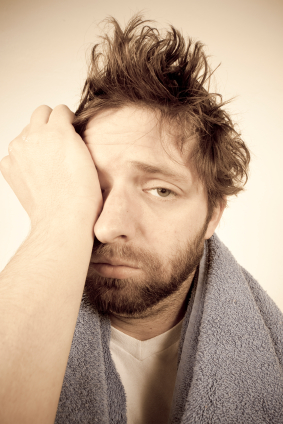 [Speaker Notes: Narration:
“If you recall, one of the major implications of driver fatigue is a reduction in alertness. Therefore, it would be important to track the alertness of drivers. Some examples of outcome measures for driver alertness are: the frequency the driver becomes sleepy while driving; performance measures, such as lane keeping performance and a lack of vehicle control; head nodding; eye movement; frequency of daydreaming or inattention; and the percent of time a driver feels alert.” 

______________________________________
Examples of measures to assess alertness include:]
Job Satisfaction
Behavioral expressions of  satisfaction (e.g., smiling)
Perceived satisfaction 		          measured via a questionnaire
Turnover
Involvement in FMP related 		    activities
Pledged commitment to the FMP
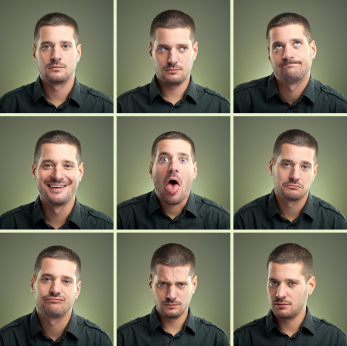 [Speaker Notes: Narration: 
“Simply put, job satisfaction is how an employee feels about his or her job. Measuring job satisfaction may be a good indicator for the FMP. If employees are satisfied with the development and implementation of the FMP, job satisfaction measures should reflect this. While job satisfaction may be an indication of FMP “buy-in”, job satisfaction is influenced by many different factors, such as: pay, benefits, and scheduling. These factors may cause job satisfaction to be unchanged by any aspect of the FMP. 

Possible indicators of job satisfaction include: behavioral expressions of satisfaction, such as smiling; perceived satisfaction measured via a questionnaire; turnover; involvement in FMP related activities; and a pledged commitment to the FMP.”

______________________________________
Key Points:
Job satisfaction has been defined as, “an employee’s level of positive affect toward his or her job or job situation” (e.g., Locke, 1976; Spector, 1997). Simply put, job satisfaction is how an employee feels about his or her job. 
There are two components of job satisfaction, cognitive and behavioral. The cognitive component of job satisfaction are the employee’s beliefs about his or her job. The behavioral component of job satisfaction are the employee’s behavioral tendencies in his or her job. 
Research has focused on three general explanations of influences on the development of job satisfaction: (1) job characteristics, (2) social environment of the job, and (3) personal tendencies for satisfaction in a job.
With the job characteristics explanation, job satisfaction is influenced by the nature of an employee’s particular job or by the culture of the organization. According to this theory, if safety culture is improved and the FMP is implemented correctly, employees’ job satisfaction will increase. 
The second explanation of job satisfaction is based on the principle that employees observe and interpret co-workers’ attitudes towards their jobs which therefore influence the employee’s own attitude toward the job. For example, a new employee that observes and interacts with a group of co-workers that are dissatisfied at their job, the new employee is more likely to become dissatisfied with his or her job. This is why it is critical for top management to be fully committed and supportive of the FMP and an improvement in safety culture. This will influence how others perceive the new program.  This theory also points out the importance of selecting the right people to the FMP steering committee. Employees dedicated to reducing fatigue will help to spread this attitude to other co-workers. 
The third theory of job satisfaction is based on the belief that people have a inherent tendency to be satisfied or dissatisfied with their job regardless of the specific job characteristics or social environment surround the job. 
Measuring job satisfaction may be a good indicator for the FMP. If employees are satisfied with the development and implementation of the FMP, job satisfaction measures should be reflect this satisfaction. 
While job satisfaction may be an indication of FMP “buy-in,” job satisfaction is influenced by many different factors, such as: pay, benefits, and scheduling. These factors may cause job satisfaction to be unchanged by any aspect of the FMP. 
Possible indicators of job satisfaction include:]
Injuries
Fatigue-related injuries should be an indicator of the success of the FMP
Number of injuries from crashes contributed to fatigue
Number of other injuries related to fatigue
Fall/slip from higher elevation
Health-related injuries/complications                                  associated with fatigue
Cardiovascular disease and impaired                                                          cognitive functioning
Percent of injuries related to fatigue 		      compared to injuries not related                                              to fatigue
Number of injury reports
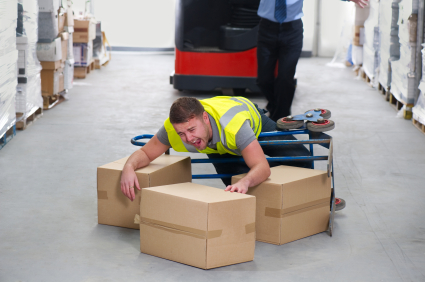 [Speaker Notes: Narration: 
“A reduction in fatigue-related injuries is a major goal of the FMP. Thus, it is important to record and track any injuries that may have been fatigue-related. However, it should be noted that not all injuries that appear to be fatigue-related, are in fact, solely a result of fatigue, and determining the role fatigue played in crashes requires varying degrees of speculation. Thus, these measures should be used with caution.

Some example outcome measures for the FMP are: the number of injuries in crashes where fatigue was identified as a contributing factor; the number of non-crash related injuries that are related to fatigue; the number of health-related injuries/complications associated with fatigue, such as cardiovascular disease and impaired cognitive functioning; the percent of injuries related to fatigue compared to injuries not related to fatigue; and the number of injury reports filed.”

______________________________________
Key Points:
A reduction in fatigue-related injuries is a major goal of the FMP. Thus, it is important to record and track any injuries that may have been fatigue-related. However, it should be noted that all injuries that may be fatigue-related, may not have solely been a result of fatigue, and determining the role fatigued played in crashes requires varying degrees of speculation. Thus, these measures should be used with caution.
Some example outcome measures for the FMP are:
The number of injuries in crashes where fatigue was identified as a contributing factor.
The number of other injuries that are related to fatigue. For example, the number of slips, trips, or falls from a higher elevation resulting in an injury due to being fatigued. 
The number of health-related injuries/complications associated with fatigue, such as cardiovascular disease and impaired cognitive functioning.
The percent of injuries related to fatigue compared to injuries not related to fatigue. 
The number of injury reports filed.]
Violations
Safety violations should be an indicator of the effectiveness of the FMP
Number of fatigue-related violations
Hour-of-service (HOS) violation
Number of hours spent sleeping 
Percent of time using a CPAP 	             	                  (if required)
Number of hours driving
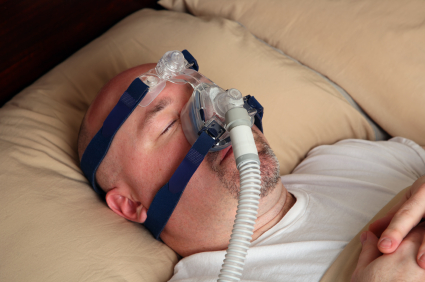 [Speaker Notes: Narration:
“Violations related to fatigue should also be an indicator of the effectiveness of the FMP. Examples of this type of outcome measure could be violations of company fatigue policies or violations of state or federal policies. It is important to note that any violation has a domino effect that may impact the organization’s bottom line. Examples for consequences resulting from violations that may impact the organization’s bottom line are: injuries, property damage, audits, fines, loss of customers, reduced revenue, cut-back of employees, loss of job, etc.

Possible outcome measures related to violations include: the number of fatigue-related violations, such as HOS violations; the number of hours spent sleeping; percent of time using a CPAP (if required); and the number of hours driving.”

______________________________________
Key Points:
Violations related to fatigue should also be an indicator of the effectiveness of the FMP. Examples of this type of outcome measure could be violations of company fatigue policies or violations of state or federal policies. It is important to note that any violation has a domino effect that may impact the organization’s bottom line. Examples for consequences resulting from violations that may impact the organization’s bottom line are: injuries, property damage, audits, fines, loss of customers, reduced revenue, cut-back of employees, loss of job, etc.
Possible outcome measures related to violations include:]
Crashes
Fatigue-related crashes are typically a major reason for implementing the FMP
Number of crashes where the driver fell asleep behind the wheel
Number of crashes influenced by drowsiness 
Number of crashes resulting 		            from violations in HOS
Number or percent of crashes 		         during circadian lows
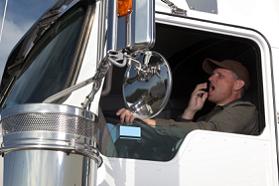 [Speaker Notes: Narration: 
“One of the main measures of interest are crashes where fatigue was identified as a contributing factor. Some crashes that may be tracked to assess the effectiveness of the FMP are: crashes where the driver fell asleep behind the wheel while driving; the number of crashes influenced by drowsiness, such as crashes with no braking, crashes with no evasive action taken, rear-ends, rollovers, sideswipes, and run-off-the-roads; the number of crashes where there was a violation of HOS; and the number or percent of crashes where the driver was in circadian lows.”

______________________________________
Key Points:
One of the main measures of crashes related to fatigue are crashes where fatigue was identified as a contributing factor. Some crashes that may be tracked to assess the effectiveness of the FMP are: crashes where the driver fell asleep behind the wheel while driving, the number of crashes influenced by drowsiness (e.g., crashes where there’s no braking, crashes where no evasive action occurred, rear-end, rollover, sideswipes, run off the road, etc.), the number of crashes that occurred during the drivers circadian lows, the number of crashes where there was a violation of HOS, and the number or percent of crashes where the driver was in circadian lows.]
Sick Leave
Fatigue can have significant health consequences for drivers 
Cause the driver to miss work
The number of sick leave days related to fatigue should provide an indication of the effectiveness of the FMP
[Speaker Notes: Narration:
“As seen in some of the examples of outcome measures mentioned previously, fatigue can significantly impact the health and wellness of drivers. Thus, it is expected that fatigue can be directly related to the amount of sick leave a driver uses. However, it is important to note that speculation is required to determine if fatigue caused the absence.” 

______________________________________
Key Points:
As seen in some of the example outcome measures mentioned previously, fatigue can significantly impact the health and wellness of drivers. Thus, it is expected that fatigue can be directly related to the amount of sick leave a driver uses. However, it is important to note that speculation is required to determine if fatigue caused the absence.]
Lesson Quiz: Lesson 5
Why is it important to measure performance?
To determine what is the current level of fatigue
To know if the FMP is working
To monitor and track fatigue-related behaviors
All of the above

Which of the following statements is true?
Process measures focus on the result of a number of behaviors
Outcome measures focus on the occurrence of specific behaviors
Process measures focus on the occurrence of specific behaviors
Outcome measures are always completely under control of the driver
[Speaker Notes: #1. Correct Answer: D
#2. Correct Answer: C]
Lesson Quiz: Lesson 5 Continued
What is a process measure to assess how well the FMP policies and procedures are being followed?
The amount of time exercising per week versus the amount of exercise prescribed by the doctor
Percentage of time spent asleep while in bed
Number of hours spent sleeping during a 24-hour period
Percent of time driver feels alert

What type of measure are crashes and injuries. 
Process
Outcome
Subjective 
Quality
[Speaker Notes: #3. Correct Answer: A
#4. Correct Answer: B]
Lesson Quiz: Lesson 5 Continued
Which of the following is an outcome measure for alertness?
The number of hours spent sleeping during a 24-hour period of time
The number of fatigue-related violations
How frequently does the driver snore loudly
Frequency the driver becomes sleepy while driving
[Speaker Notes: #5. Correct Answer: D]
Conclusion: Review and Summary
[Speaker Notes: Narration:
“In conclusion, we will review the major themes associated with creating a positive safety culture.”

______________________________________
Topic Outline for Lesson 6 - Conclusion:
 Influence of top management on safety culture
 Reduced driver fatigue as a value
 Long-term evolution of a safety culture]
Safety Culture is Strongly Influenced by Upper-Level Management
Top level “buy-in” is critical
Upper-level management is looked to in times of change
Upper-level visibility and participation                         in all FMP related meetings is a must
On-going communication with all 	                      levels of the organization
Especially with those most                             impacted by the FMP
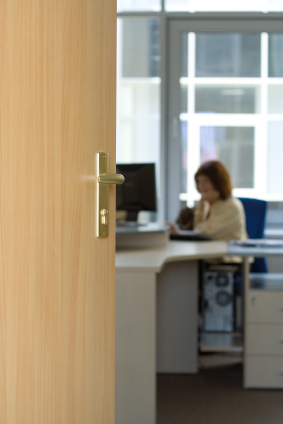 [Speaker Notes: Narration: 
“Top management has a large impact on the perceived safety culture of an organization. Management’s full support, both financially and psychologically, is critical to the success of the FMP because employees often look to management in times of change. Participation in all FMP-related meetings helps to visibly show management’s commitment to the FMP and will help to develop trust in the program. Participation in FMP meetings will also show that management fully supports the program and believes the program is important. 

Management’s support and commitment to the FMP will also be shown with on-going formal and informal communication. Formal and informal communication with employees who are most impacted by the FMP policies and procedures will provide an opportunity for those people to voice their opinions and perceptions of the FMP.  It is critical to engage these people and listen to their opinions. Ask them to offer opinions on how to improve the program or for ways to address their concerns.” 

______________________________________
Key Points:
Top management has a large impact on the perceived safety culture of an organization. Management’s full support, both financially and psychologically, is critical to the success of the FMP because employees often look to management in times of change. 
Participation in all FMP-related meetings helps to visibly show management’s commitment to the FMP and will help to develop trust in the program. Participation in FMP meetings will also show that management fully supports the program and believes the program is important. 
Management’s support and commitment to the FMP will also be shown with on-going formal and informal communication. Formal (e.g., in meetings and formal feedback channels) and informal communication (e.g., walk arounds) with employees who are most impacted by the FMP policies and procedures will provide an opportunity for those people to voice their opinions and perceptions of the FMP.  It is critical to engage these people and listen to their opinions. Ask them to offer opinions on how to improve the program or for ways to address their concerns.]
Safety Culture is Defined as the Enduring Value in Every Level of the Organization
Fatigue management needs to be a value not a priority
Driver fatigue is not compromised for productivity 
Fatigue management is involved in all programs and related to all activities in the work place
Positive safety cultures empower employees to work safely 
Accountability for selves and                                 others
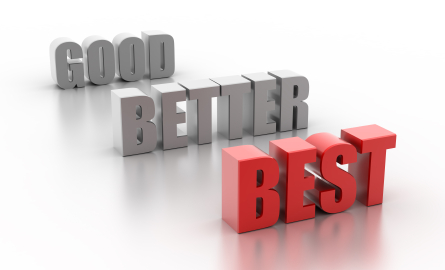 [Speaker Notes: Narration:
“Many organizations use the terms value and priority  synonymously, however, both terms have different connotations. Organizational values endure over time, and priorities can be adjusted. Recall the story of getting up in the morning and rushing to work.  What was a priority, and what was a value? The value was getting dressed every day.  No matter what happened in the morning before work, whether you are running late or what crisis occurs, you always get dressed before walking out the door. Fatigue management should be considered a value just as getting dressed is a value. Fatigue management should not be compromised because a crisis occurred or a new deadline was received. Fatigue management should always come first. 

Empowering drivers and other employees in the FMP is critical to the overall success of the program. Empowerment will help to increase participation in the development of the program, increase the quantity and quality of feedback received, increase employees’ willingness to accept management feedback, and reduce resistance to the FMP.”

______________________________________
Key Points:
Although many organizations use value  and priority  as synonymous, both terms have different connotations. Organizational values endure overtime, and priorities can be adjusted.
Recall the story of getting up in the morning and rushing to work.  What was a priority, and what was a value? The value was getting dressed everyday.  No matter what happened in the morning before work, whether you were running late or what crisis occurred, you always get dressed before walking out the door. Reduced driver fatigue should be considered a value just as getting dressed is a value. Fatigue should not be compromised because a crisis occurred, or a new deadline was received. Fatigue should always come first. 
Empowering drivers and other employees in the FMP is critical to the overall success of the program. Empowerment will help to increase participation in the development of the program, increase the quantity and quality of feedback received, increase employees’ willingness to accept management feedback, and reduce resistance to the FMP.]
Culture Develops Over a Period of Time and Cannot be Created Instantly
Immediate change must not be expected
Culture change takes time
Resistance to change is not instantaneous
Process of change is fluid
Evaluation of data is critical
Areas to refine, delete, and add
Change requires employees to “buy-in”	                 to the FMP, and acceptance takes time
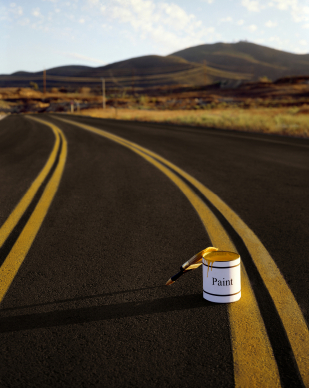 [Speaker Notes: Narration: 
“Any organizational culture change does not happen overnight. Because culture is rooted in the beliefs and attitudes of employees, those beliefs and attitudes need to be changed before an organization’s culture can be said to have changed. Thus, it is not realistic to expect any culture change to happen immediately. More so, resistance to change will likely not happen immediately also. The entire process of culture change in fluid and ongoing. It is important for continuous evaluation of the FMP to refine the program for optimal effectiveness.”

______________________________________
Key Points:
Any organizational culture change does not happen overnight. Because culture is rooted in the beliefs and attitudes of employees, those beliefs and attitudes need to be changed before an organization’s culture can be said to have changed. Thus, it is not realistic to expect any culture change to happen immediately. More so, resistance to change will likely not happen immediately. The entire process of culture change is fluid and ongoing. It is important for continuous evaluation of the FMP to refine the program for optimal effectiveness.]
Continued Safety Culture Change
Continue to show support and recognition for participation in the FMP
Celebrate “small wins” in FMP development,      implementation, and group and individual goal   accomplishment
Celebrate FMP volunteers
Don’t focus on failures or short comings, success will come over time with a positive safety culture
[Speaker Notes: Narration: 
“Management’s support for the FMP should not stop once the program is underway. It is important for management to continue to support the FMP as long as the program is in existence. Management should continue to recognize participation in the FMP, celebrate “small wins” in the development, implementation, and group and individual FMP goal accomplishment. Finally, management shouldn’t focus on any failures or short comings in the FMP. As mentioned above, change takes time. Failures will likely happen, however, success will also happen. Examine what is working and not, and refine any problem areas identified. Success will come over time.”  

______________________________________
Management’s support for the FMP should not stop once the program is underway. It is important for management to continue to support the FMP as long as the program is in existence. Management should continue to recognize participation in the FMP, celebrate “small wins” in the development, implementation, and group and individual FMP goal accomplishment. 
Finally, management shouldn’t focus on any failures or shortcomings in the FMP. As mentioned above, change takes time. Failures will likely happen, however, success will also happen. Examine what is working and what is not, and refine any problem areas identified. Success will come over time.]
Course Exam: Module 2